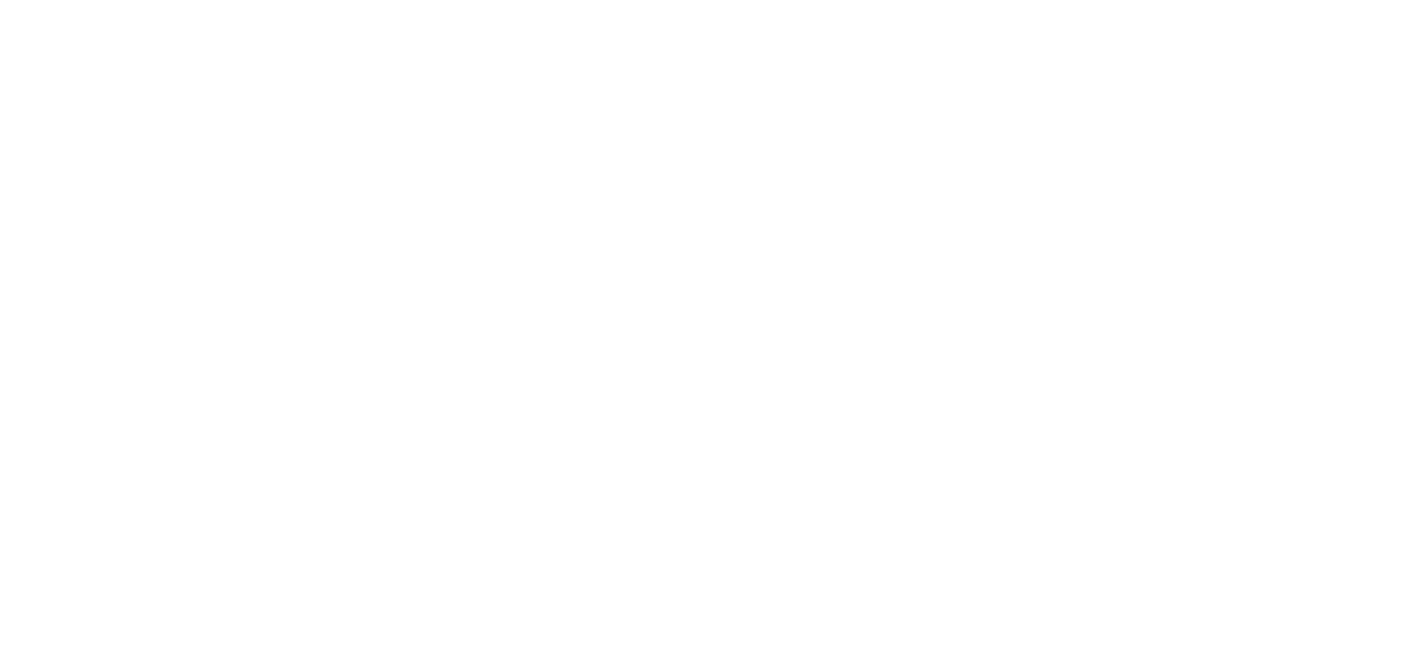 INAF contribution to CHORD and synergies with the Northern Cross (WP6)
Training Meeting
NG-Croce
Mercoledì 14 Maggio
Radiotelescopi di Medicina
IRA - Bologna
Andrea Possenti
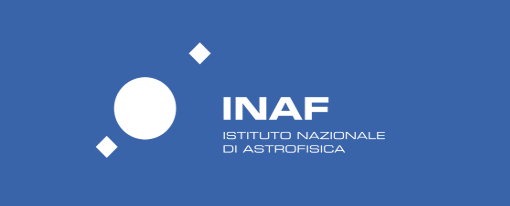 The PNRR NG-CROCE’s WPs, Tasks and Budgets
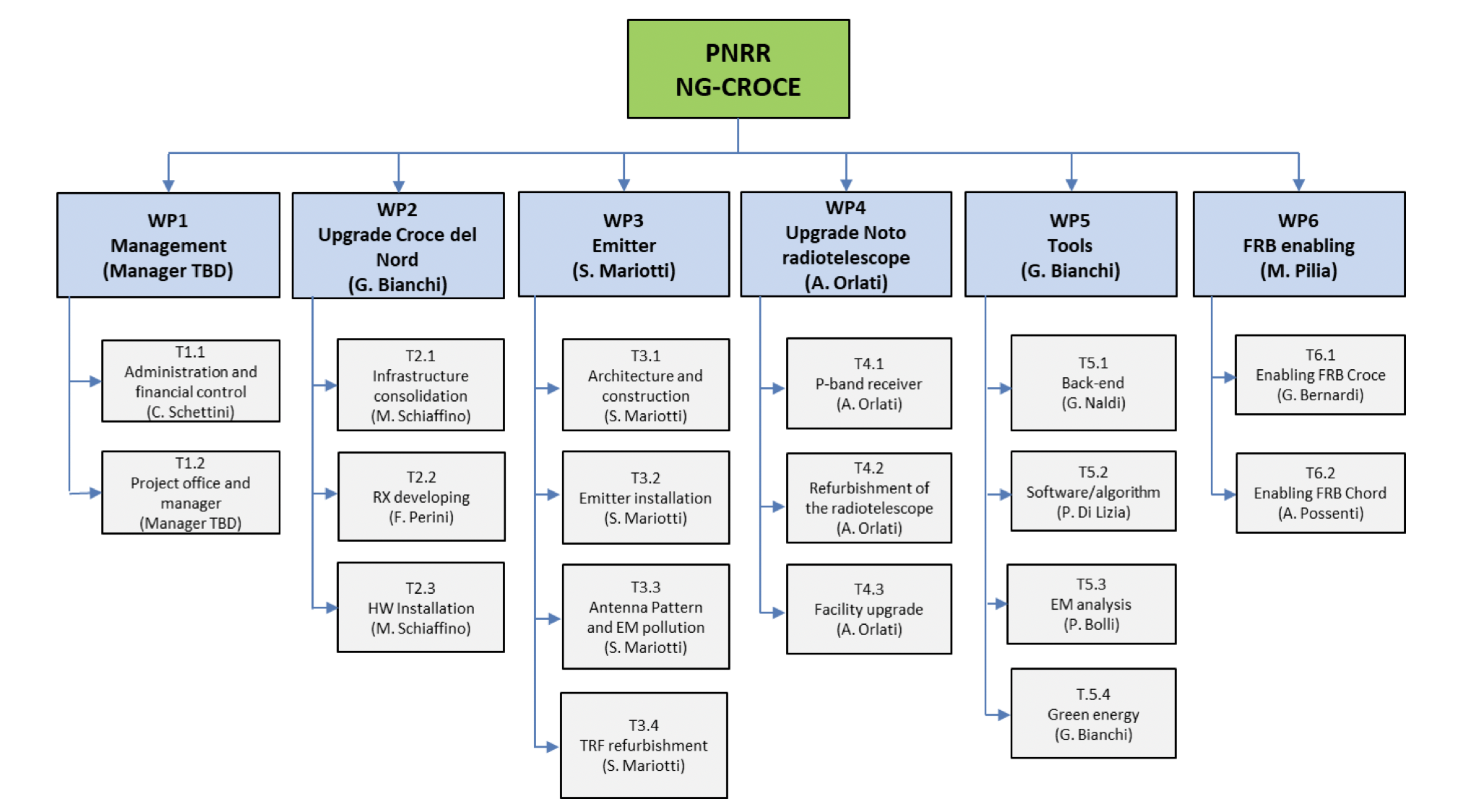 Mid 2023 to End 2026
PI : Germano Bianchi   Project Manager: Andrea Orlati
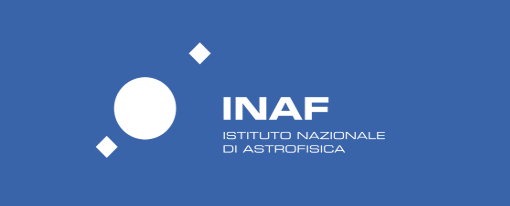 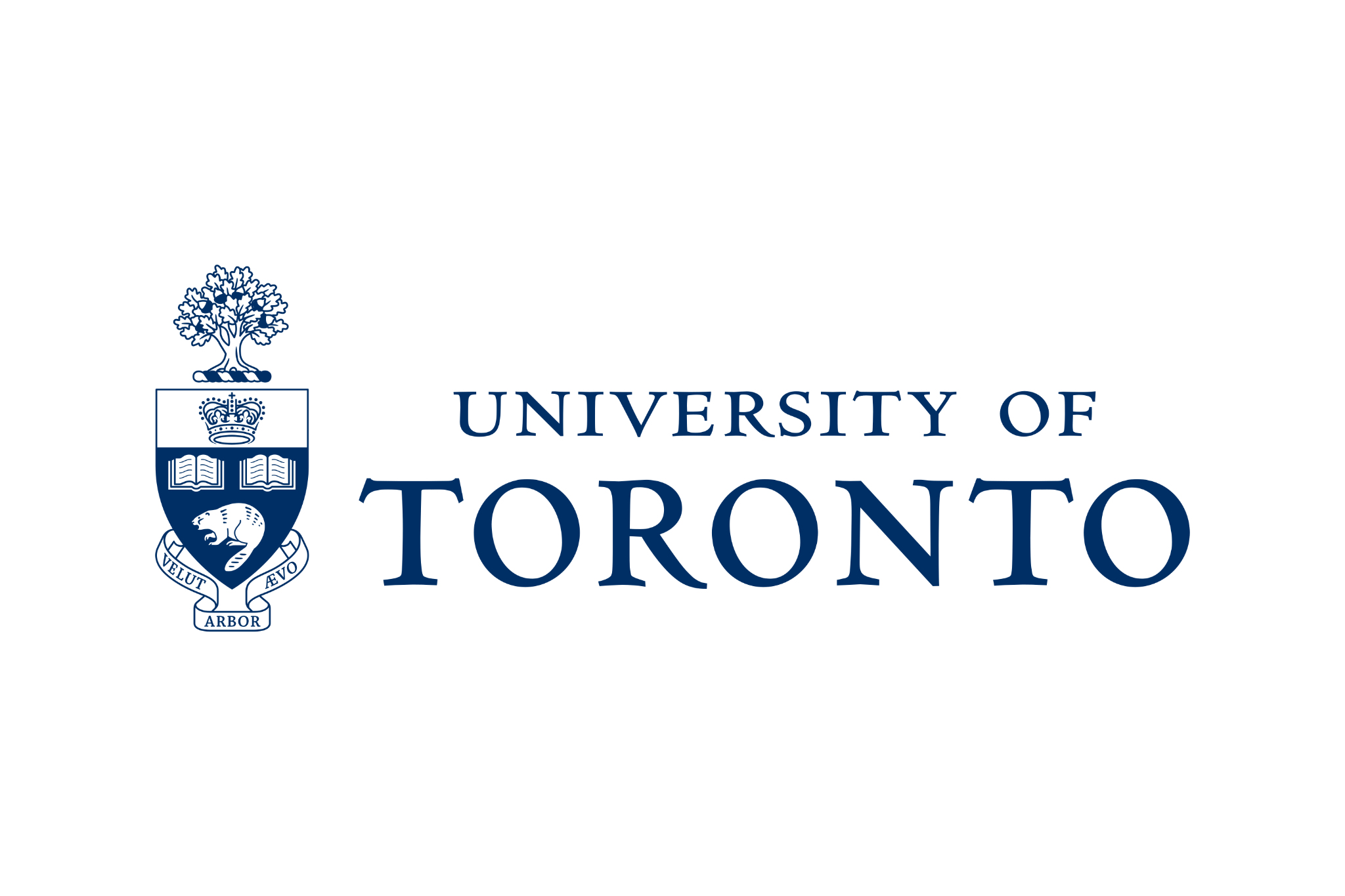 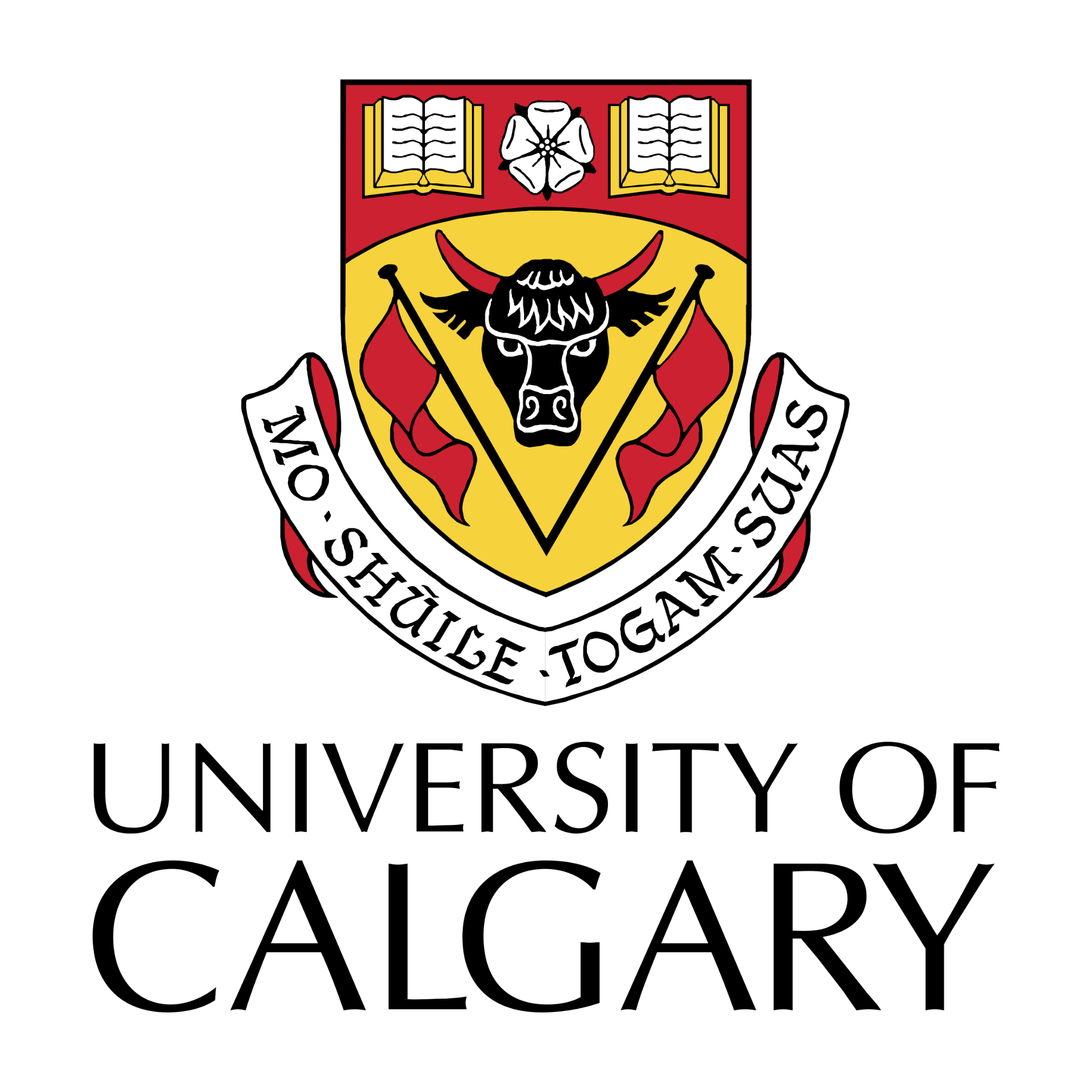 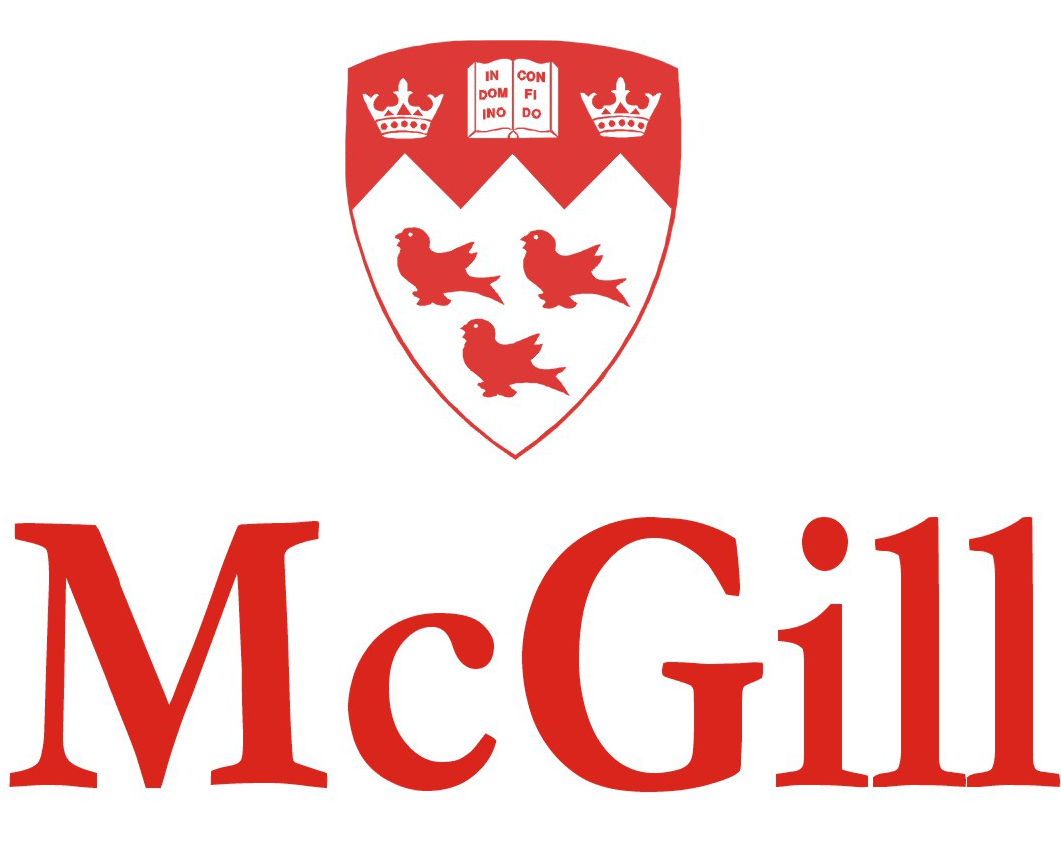 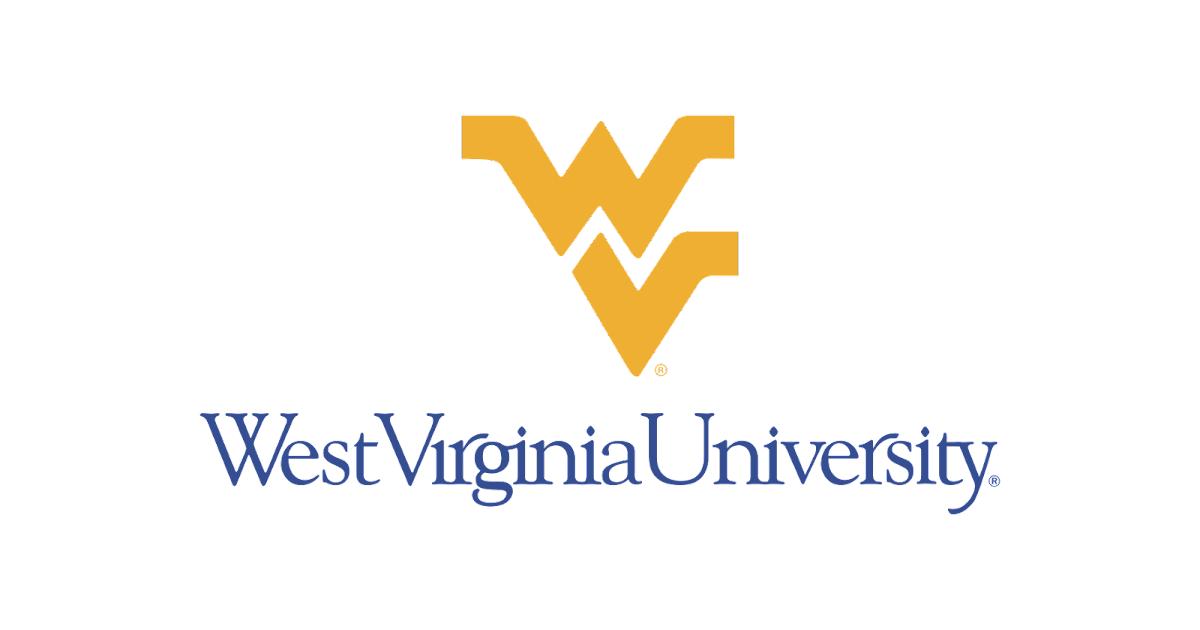 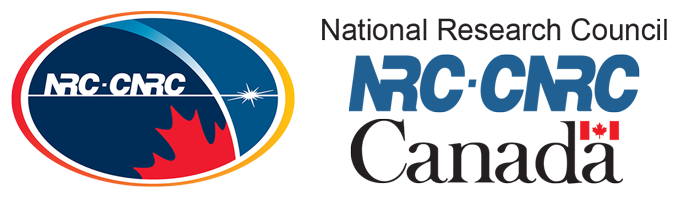 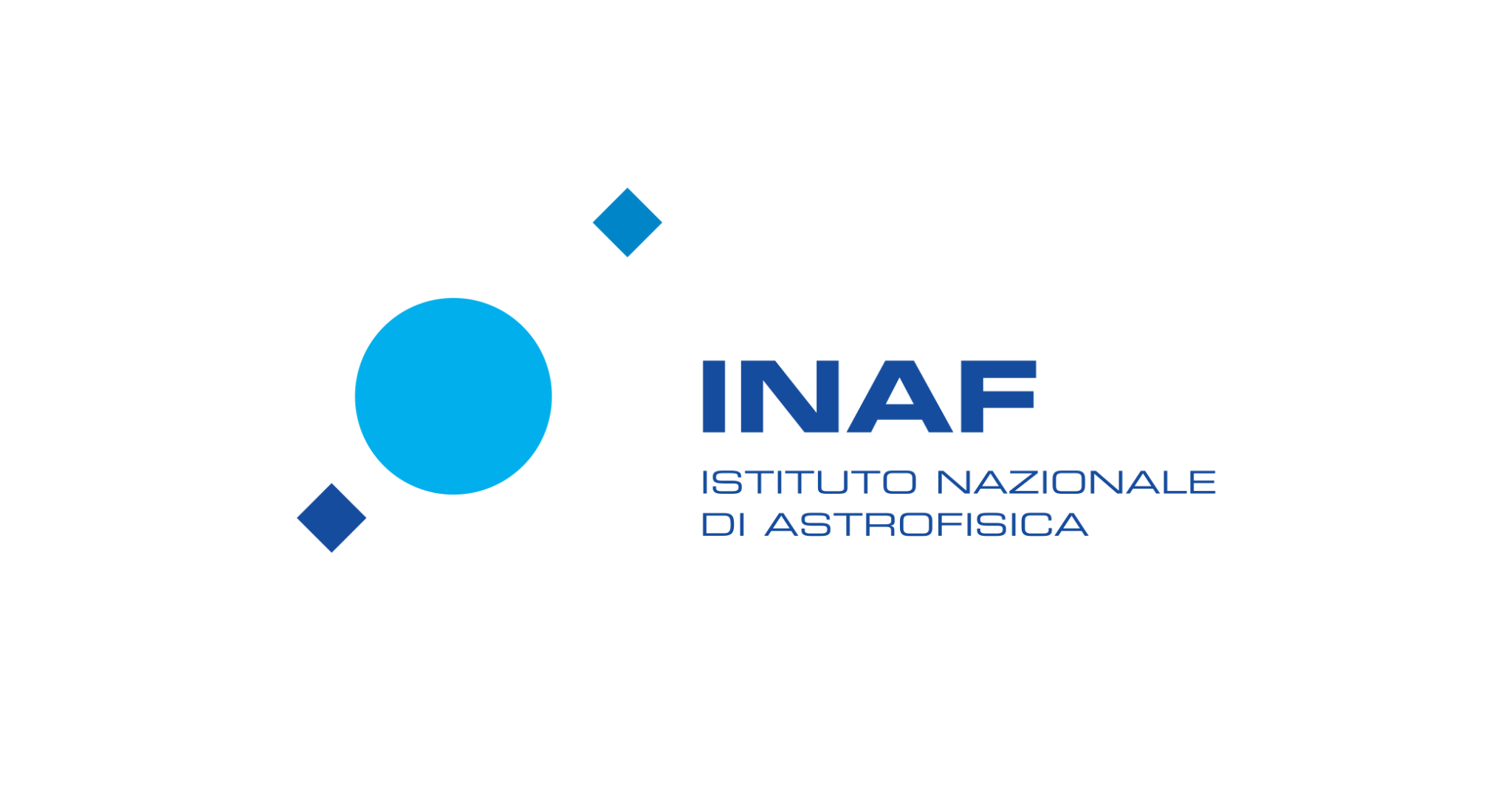 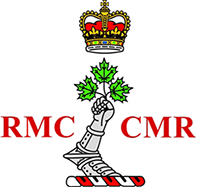 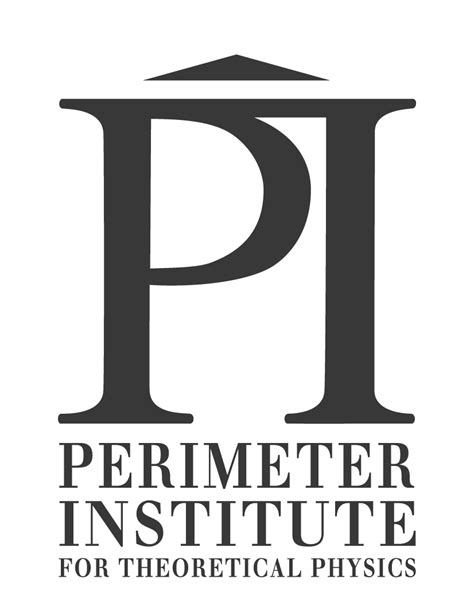 The members of the  CHORD collaboration
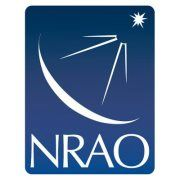 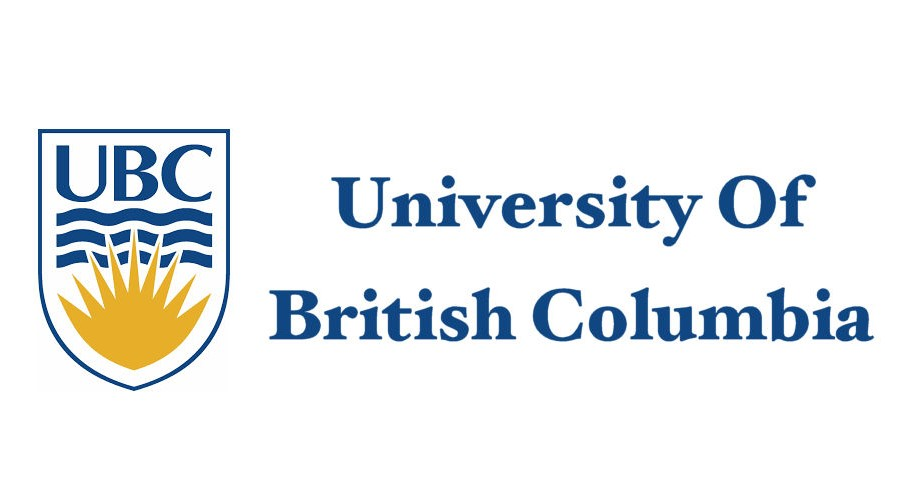 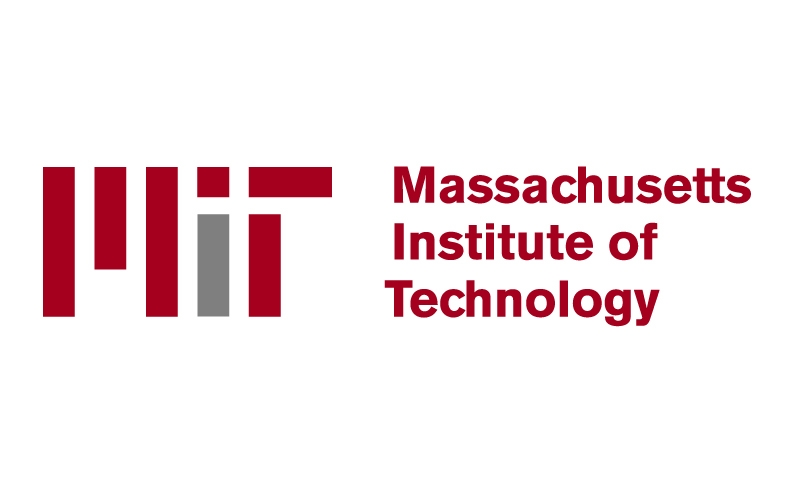 3
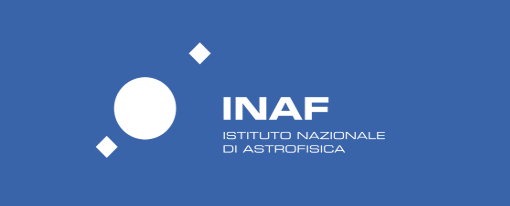 The INAF financial contribution to the CHORD case
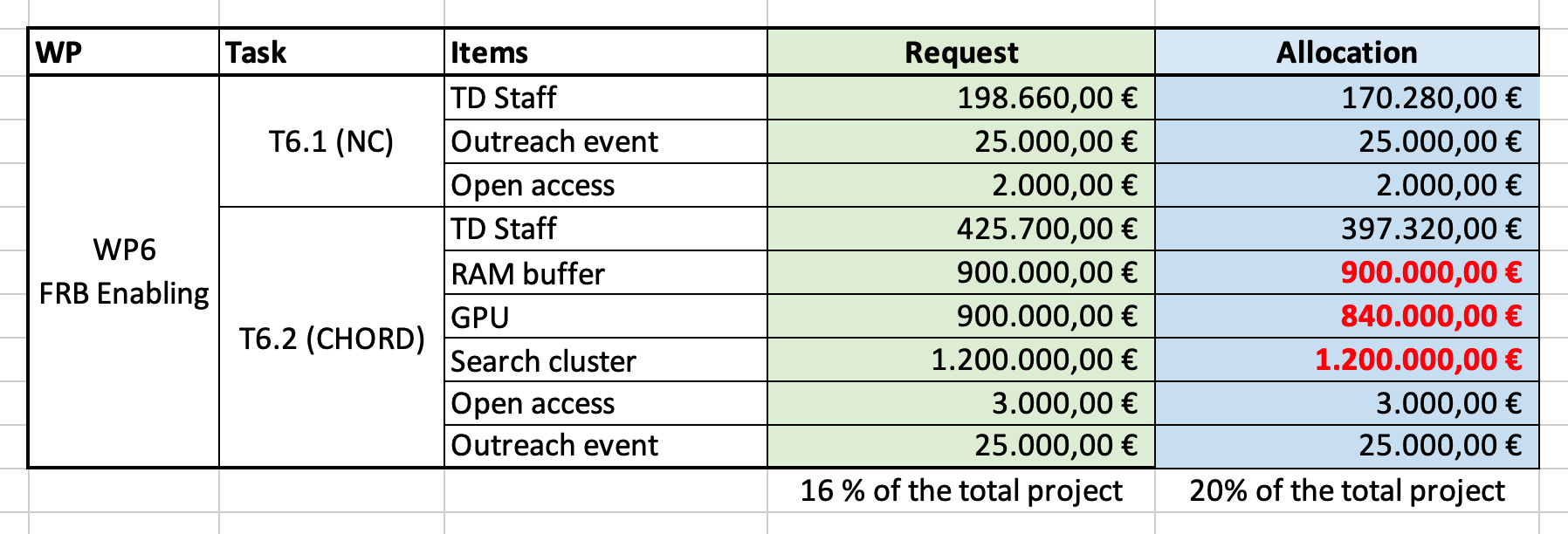 2 biennial TD contracts (starting in 2023) + 3 annual TD contracts (starting in 2024)
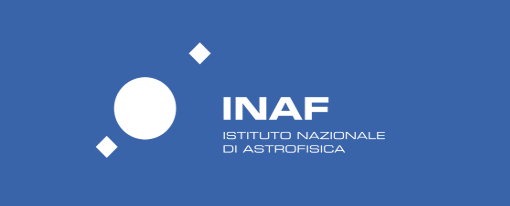 CHORD Correlator(s) and Back-Ends
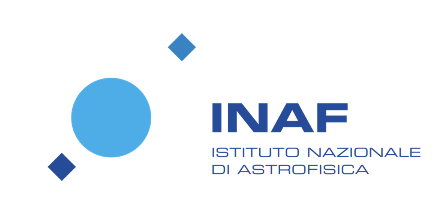 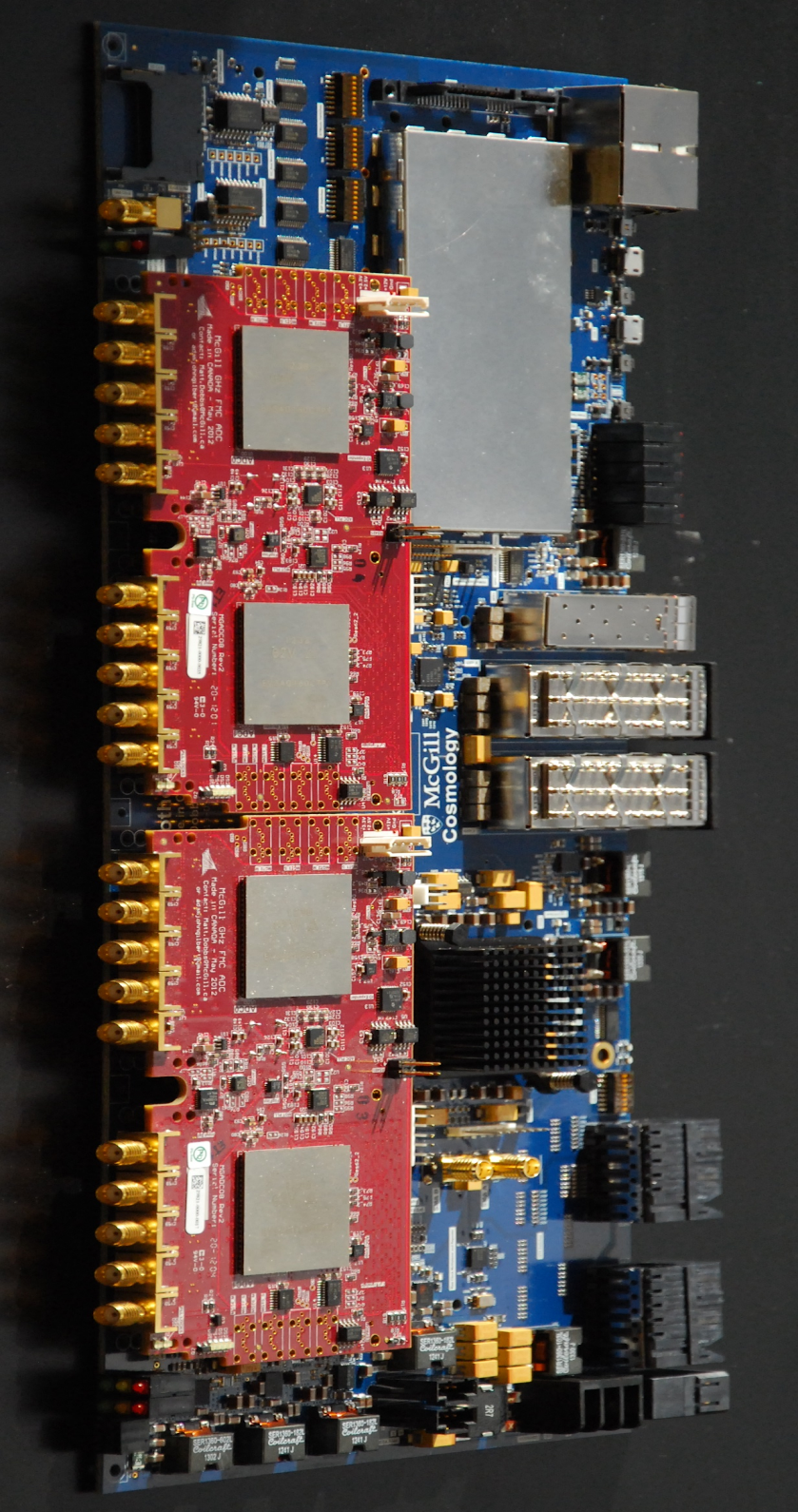 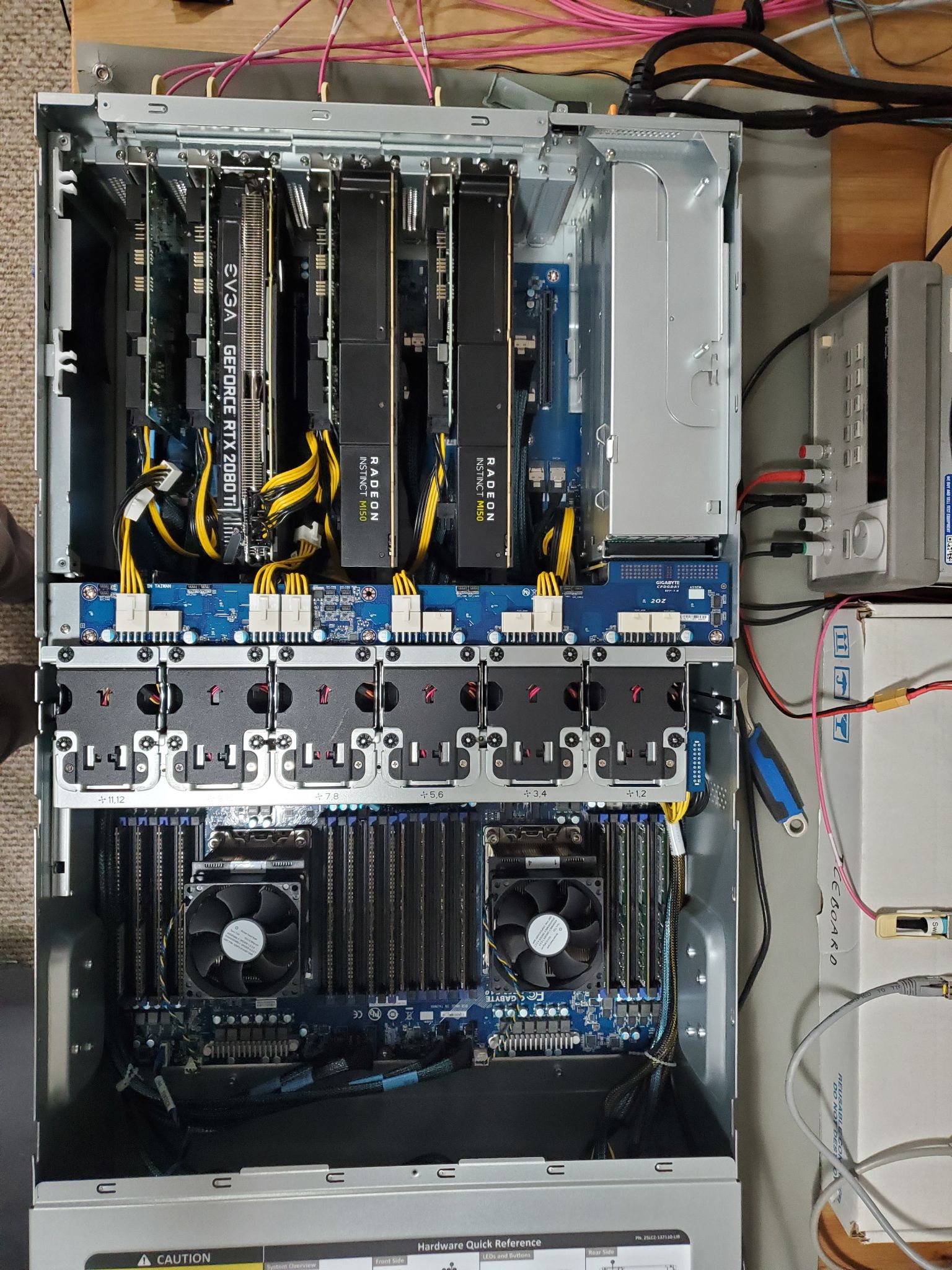 FX-engine architecture uses an FPGA-based channelizer and a GPU-based correlator
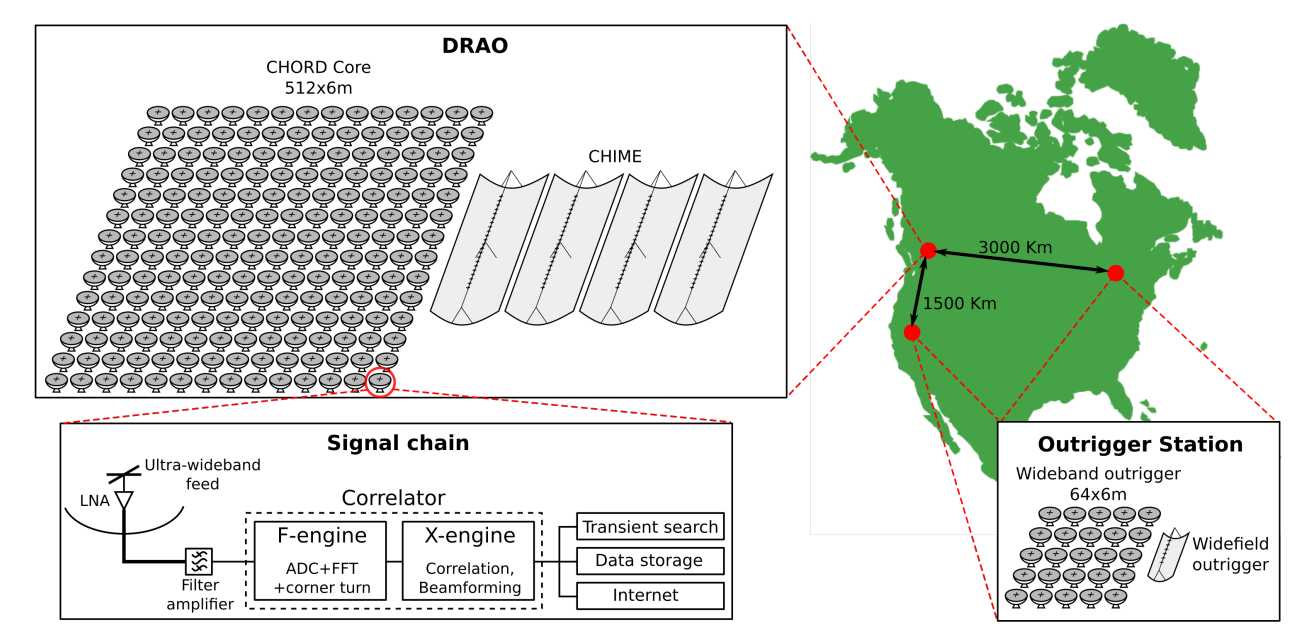 Multiple digital backends, including raw visibilities, transient/FRB search, pulsar search and timing
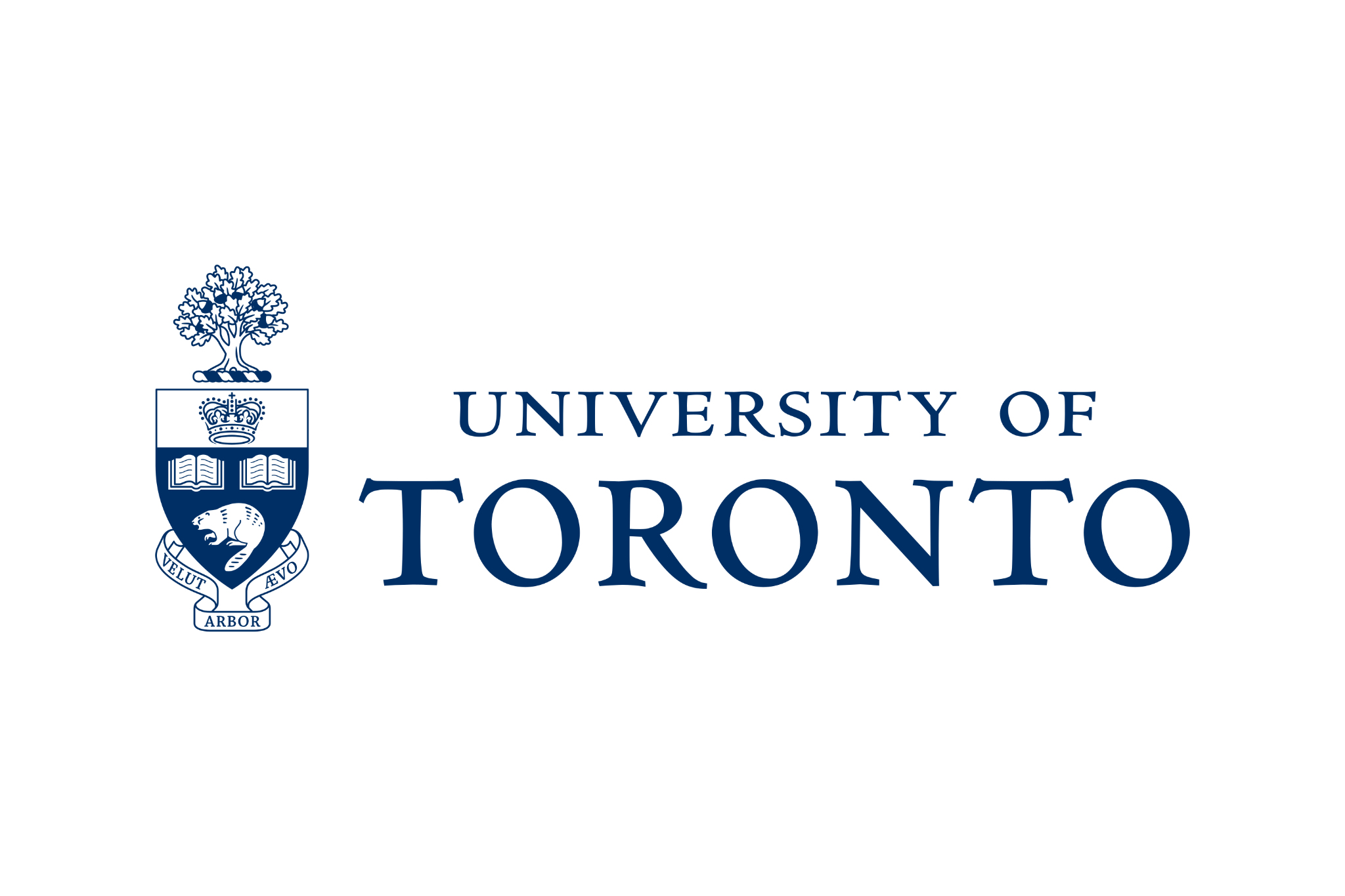 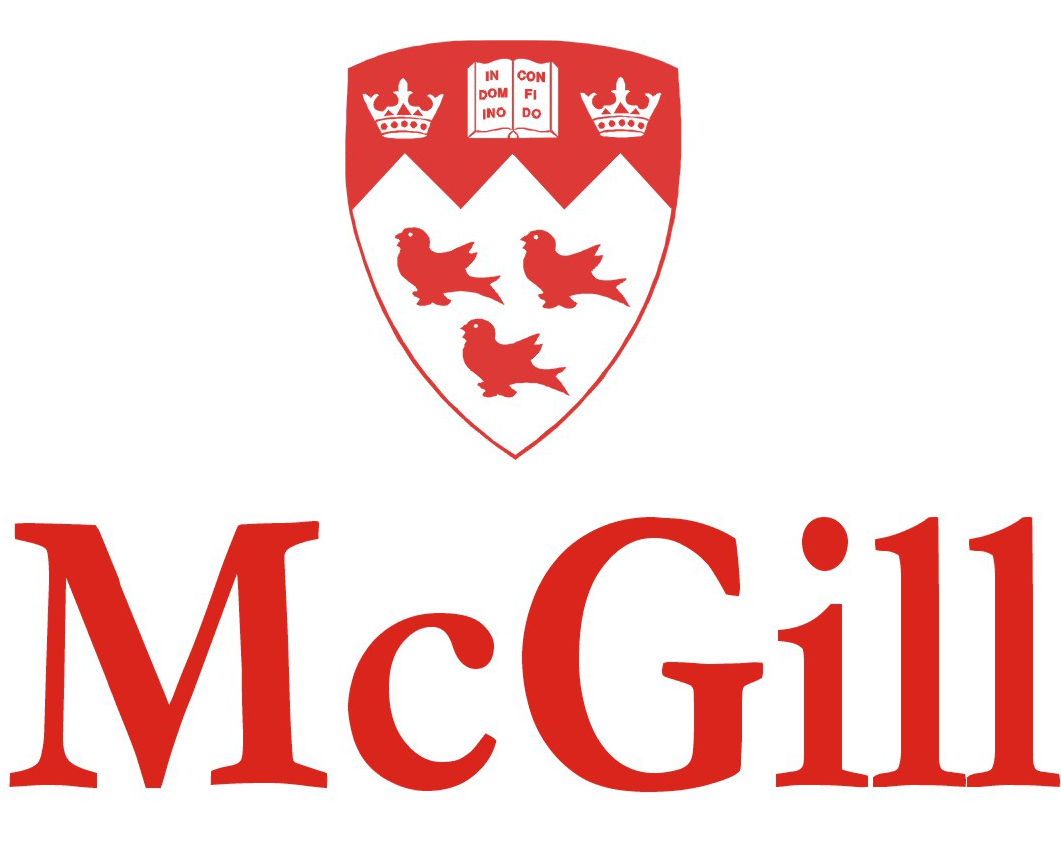 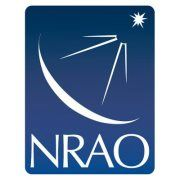 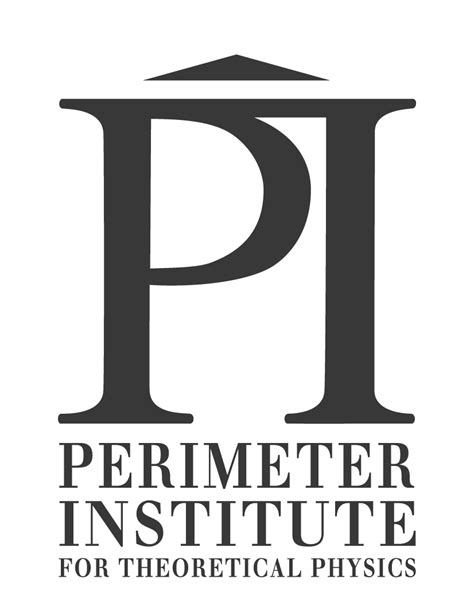 Images: Bandura+ 2016,  Andre Renard (Toronto)
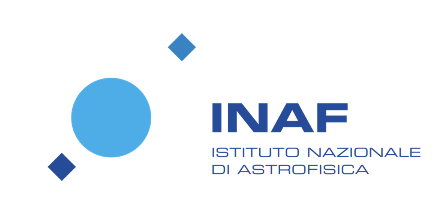 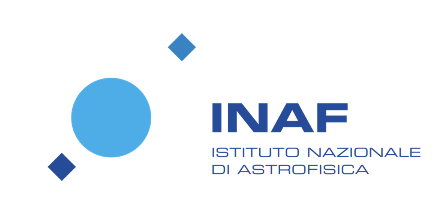 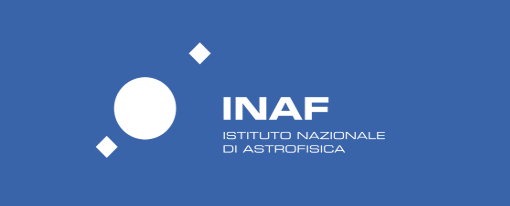 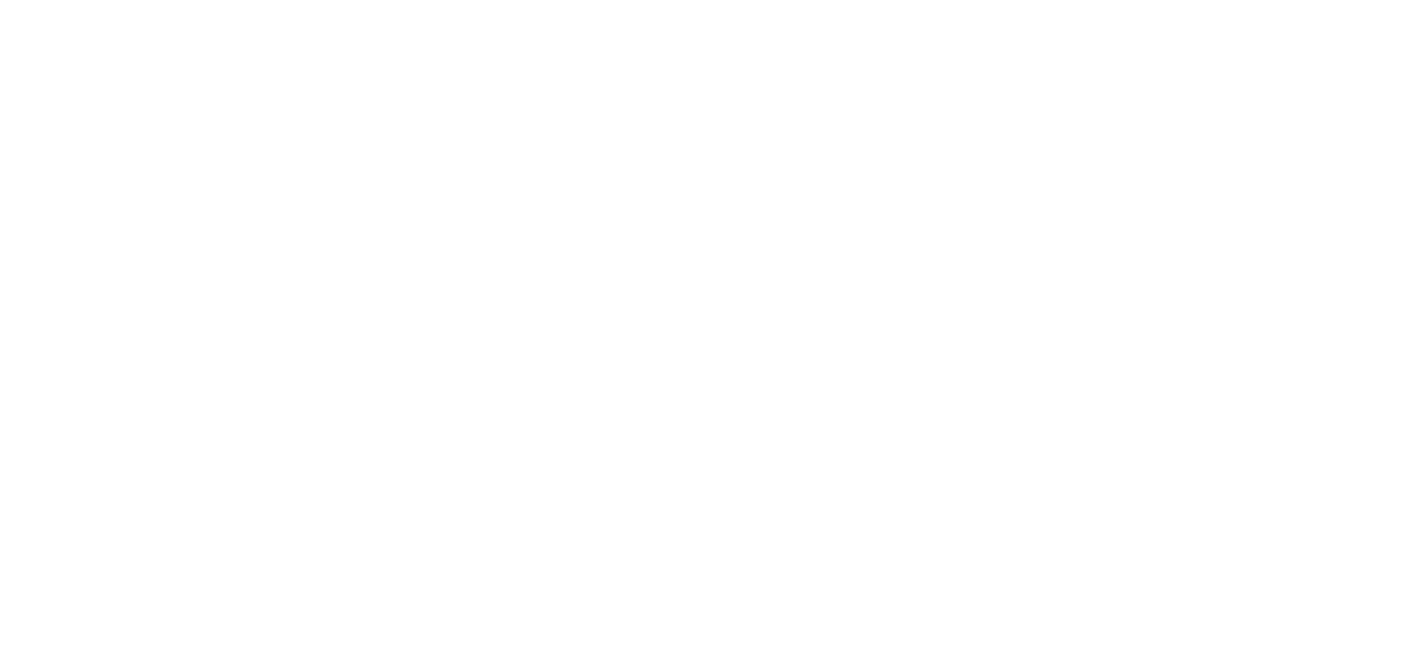 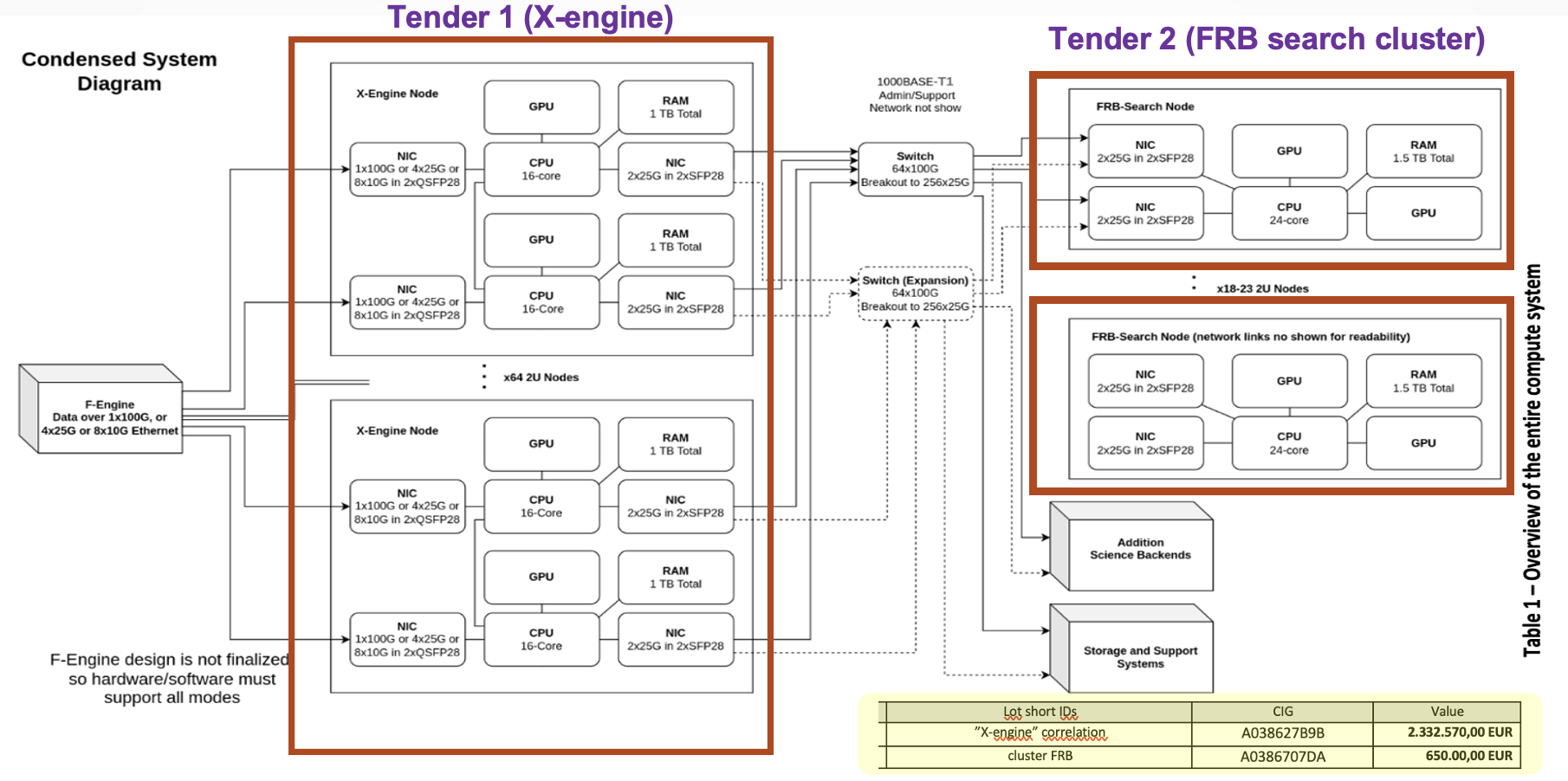 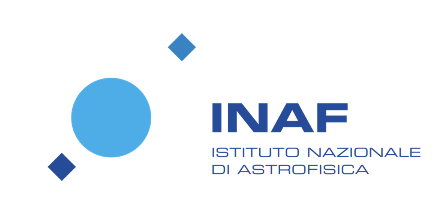 Missione 4 • Istruzione e Ricerca
Missione 4 • Istruzione e Ricerca
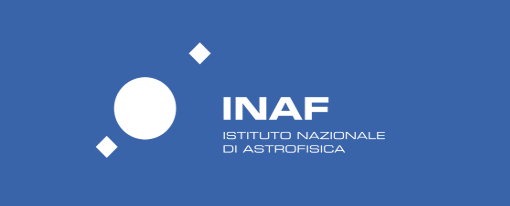 X-engine system (Tender 1)
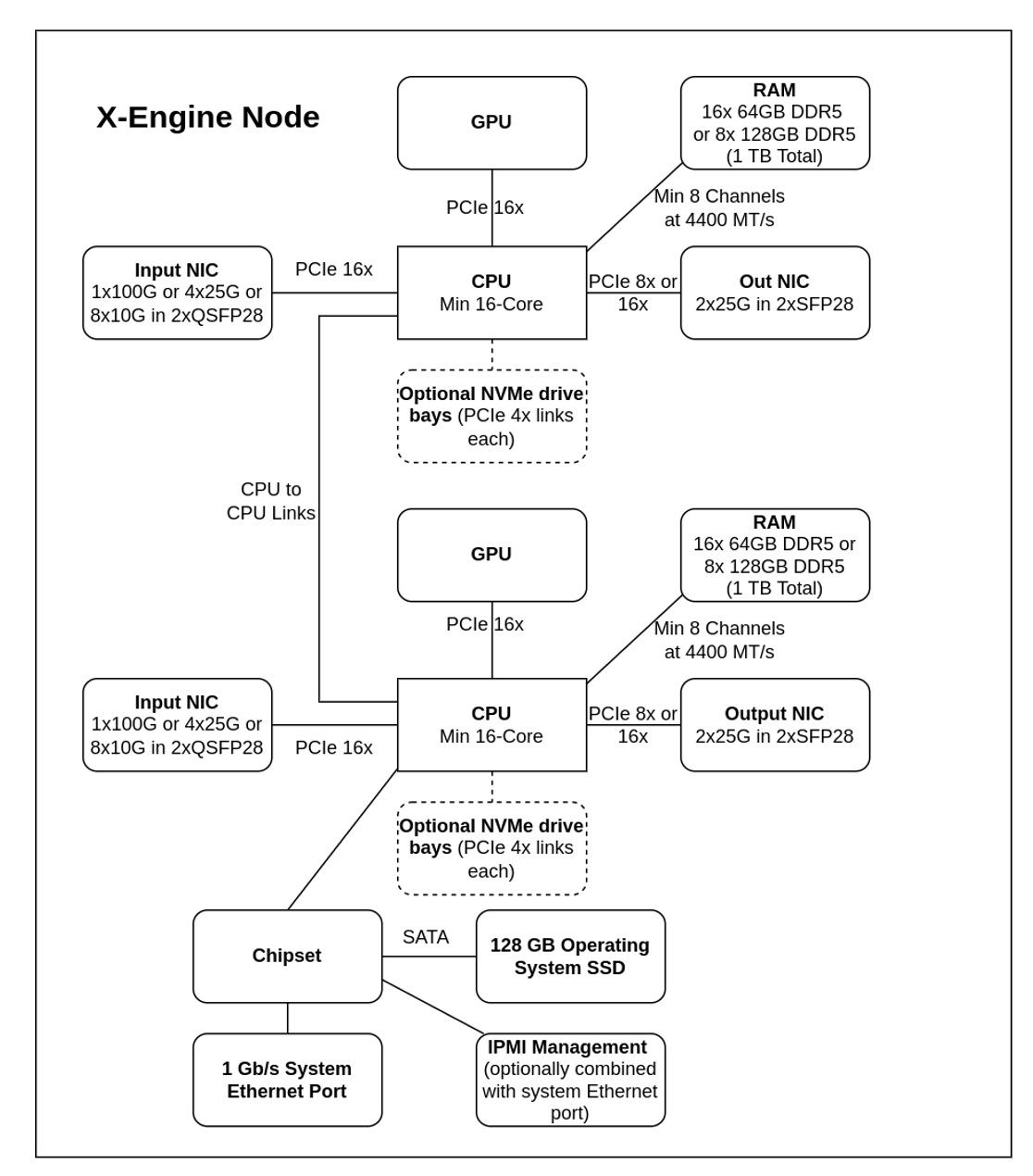 70 boards delivered at DRAO 
(delivered and verified on Sept 2024)
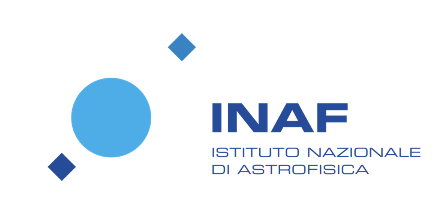 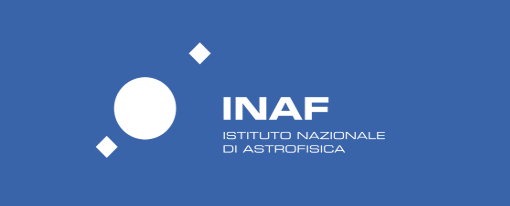 FRB search cluster (Tender 2)
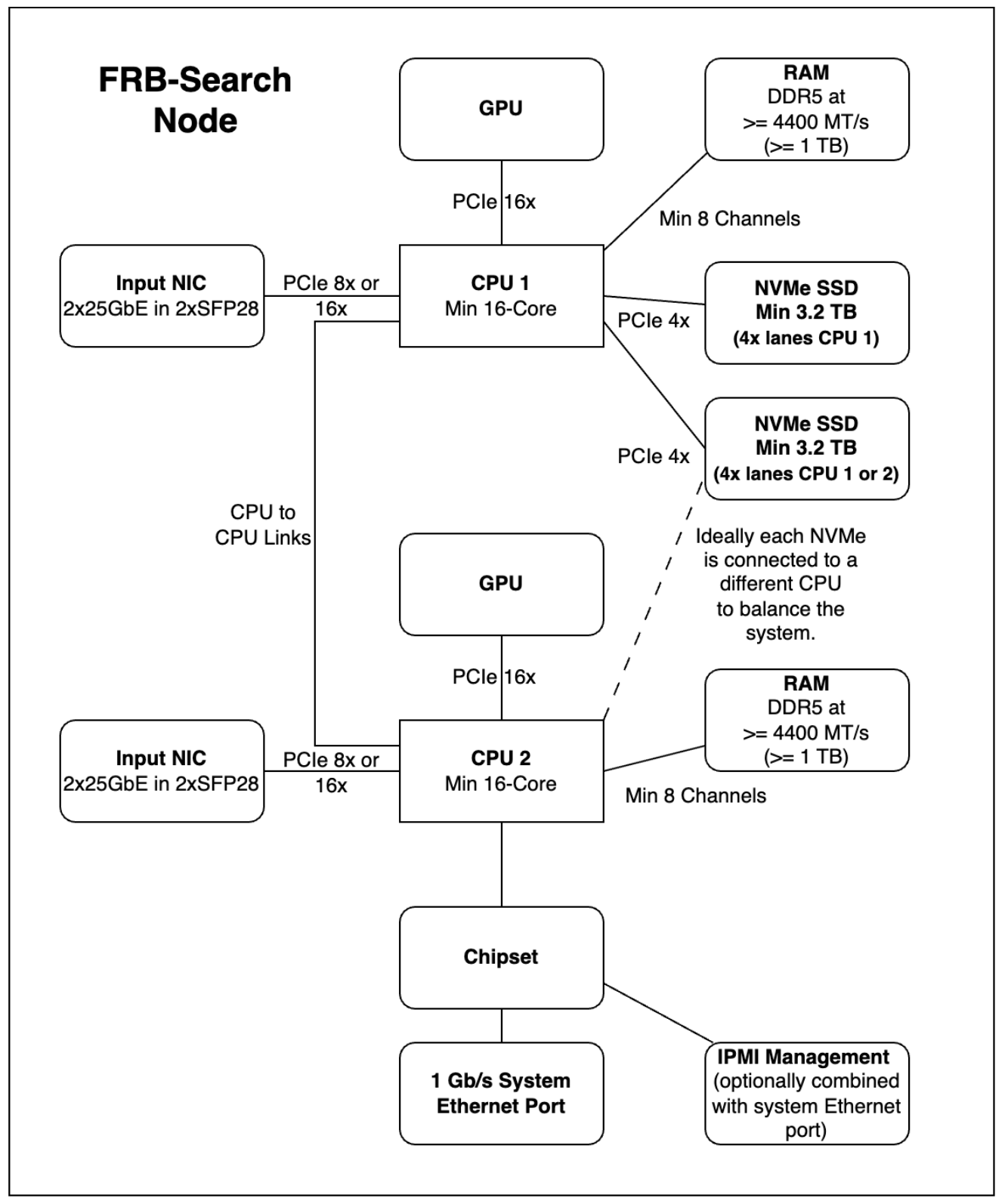 14 nodes plus 
3 storage servers (340 TB HDD each) plus 
2 management servers
(delivered and tested on April 2025)
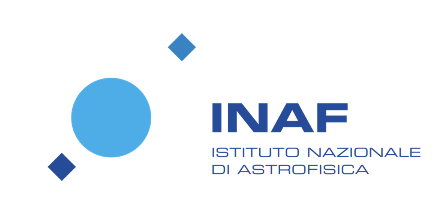 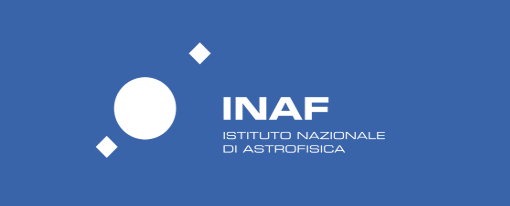 The delivered and verified hardware, stored at DRAO
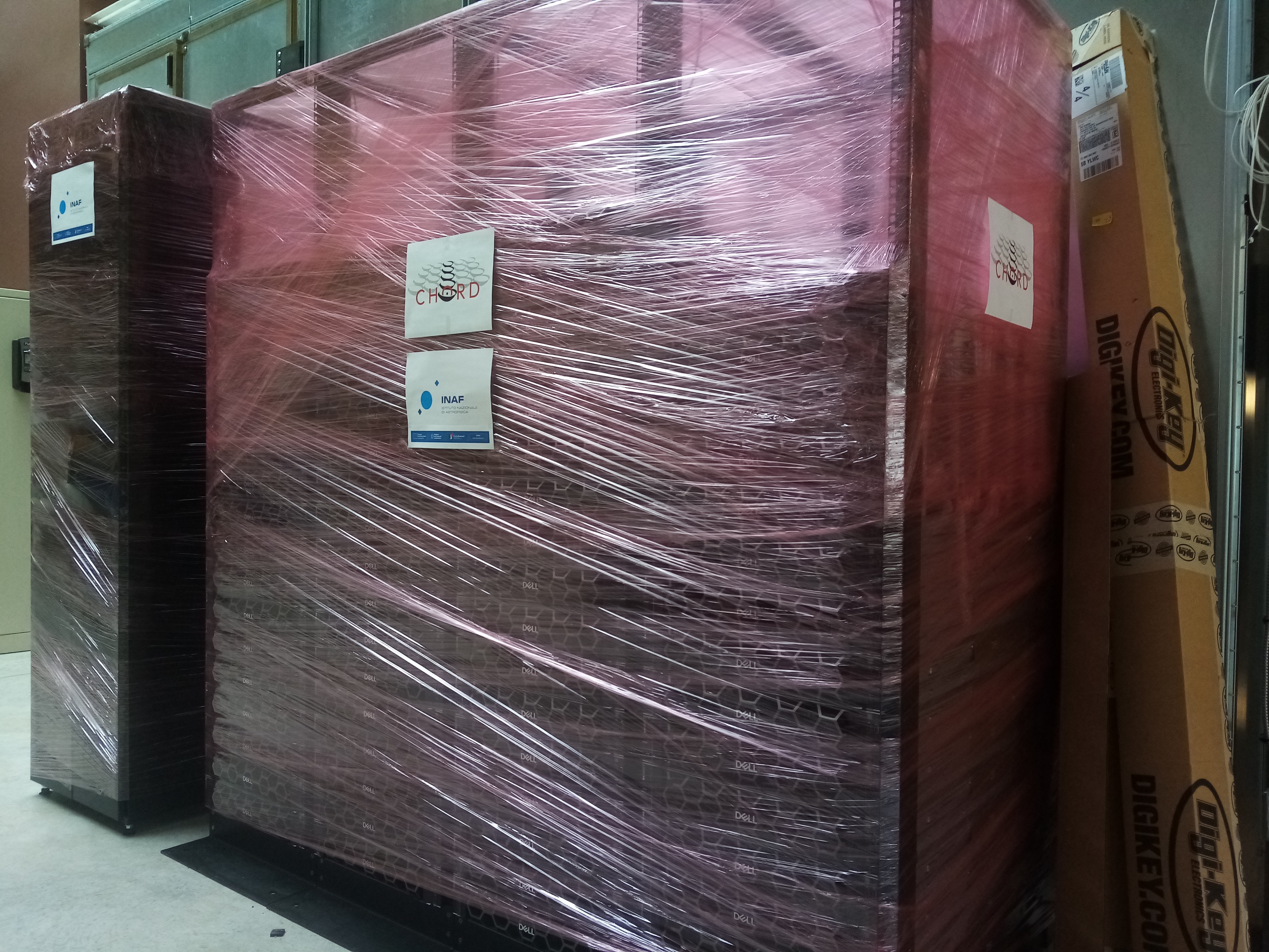 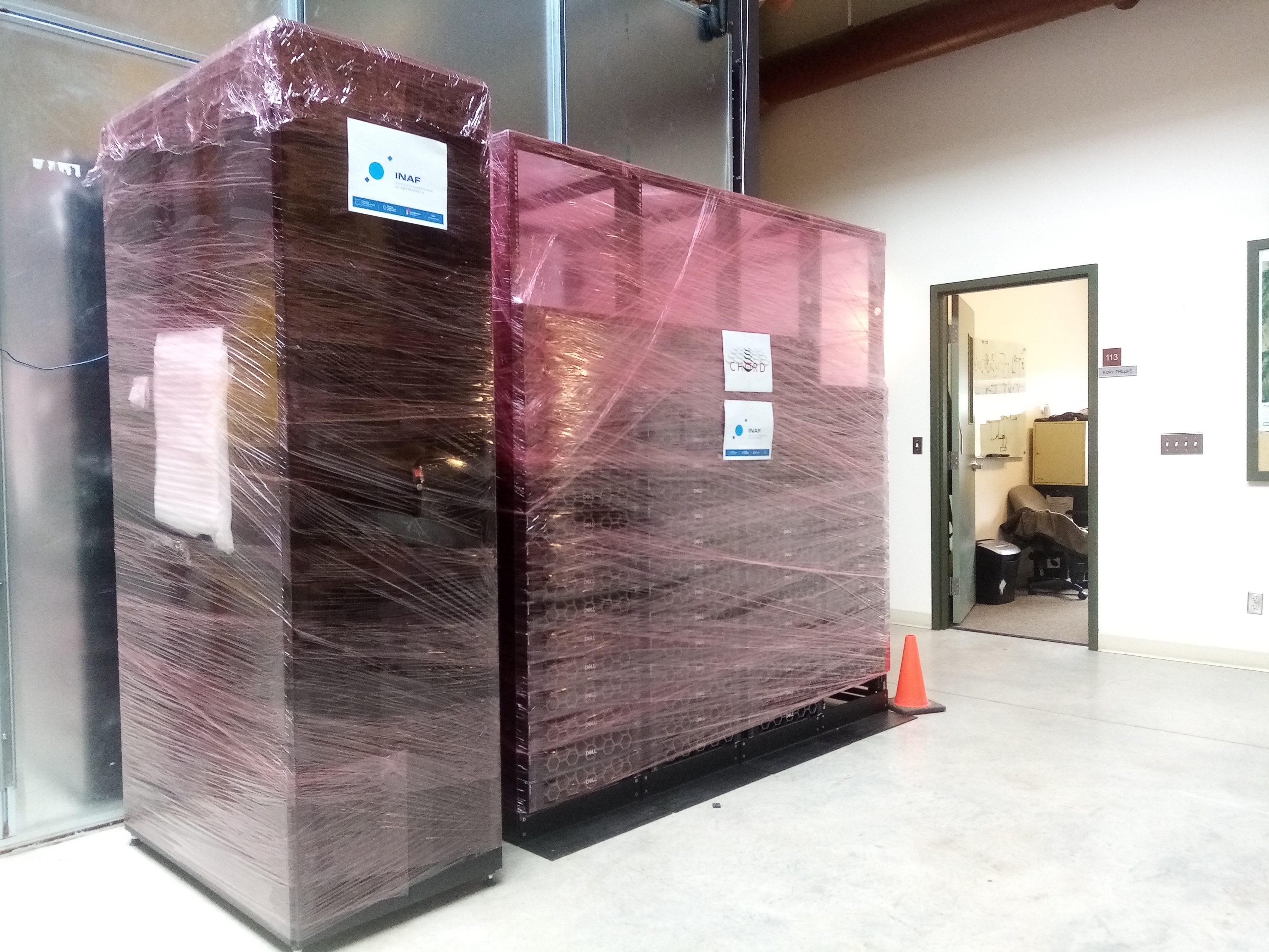 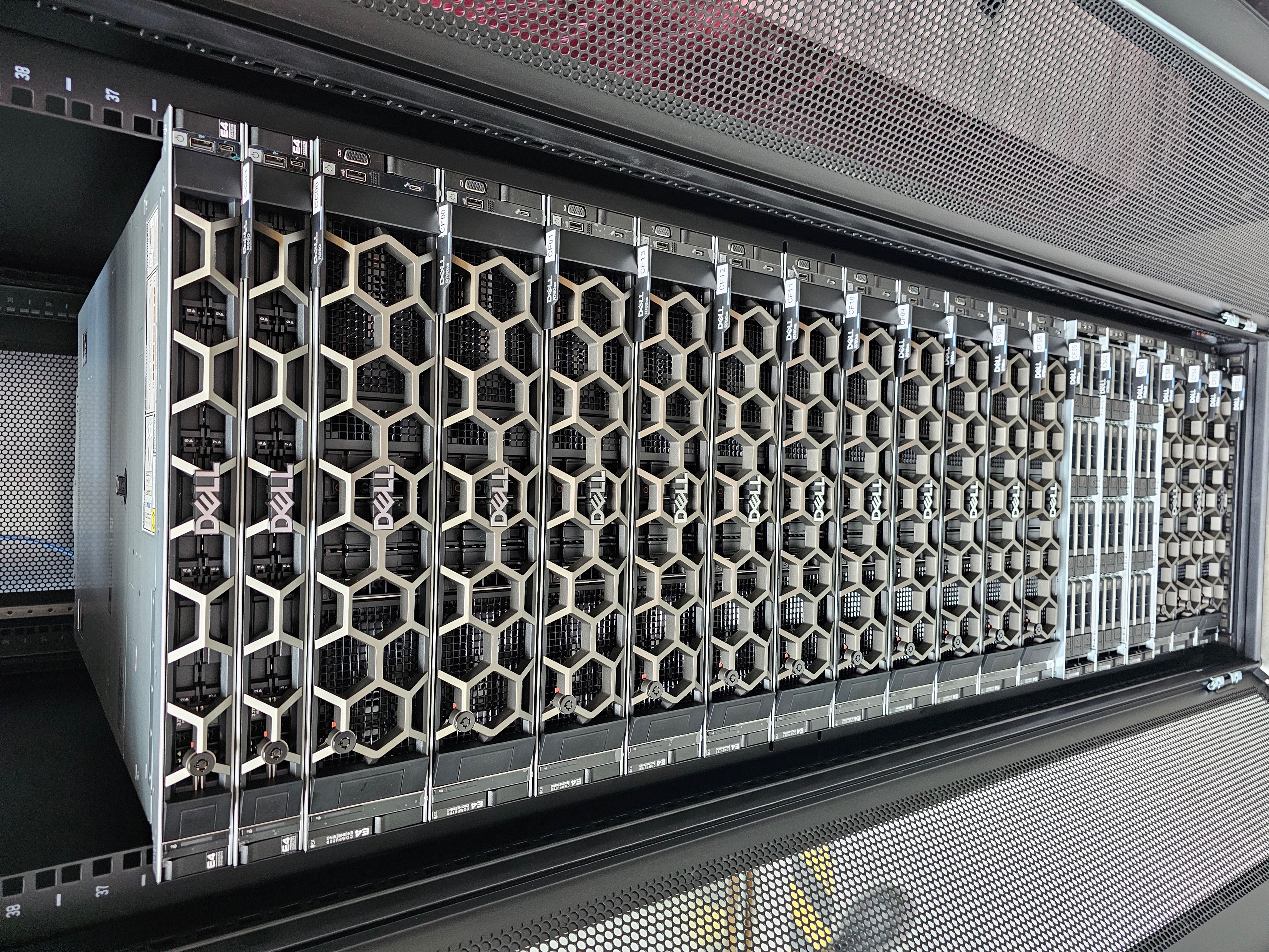 Cluster FRB & X-engine
9
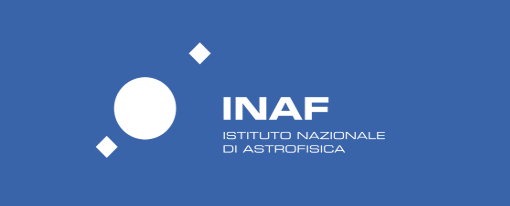 INAF contribution: software development
Many activities running in parallel
Inaf contributions:

Matteo Trudu  subband searches

Martin Topinka  RFI vs FRB discrimination

Matteo Cinus  software actions orchestration
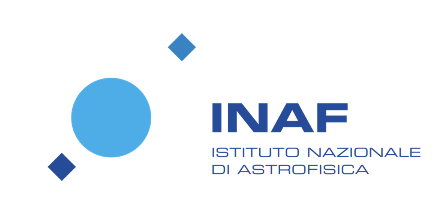 10
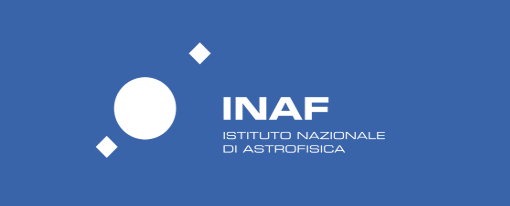 INAF contribution: science WGs
Science Working Groups have started or are in the verge of starting their activities:
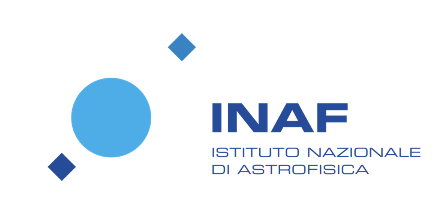 FRB working group

Pulsar working group

Cosmology working group

HI working group

Cosmic magnetism working group
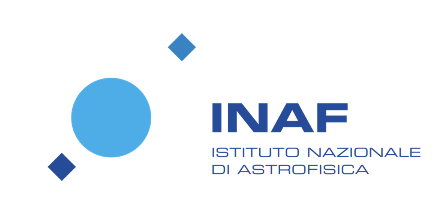 11
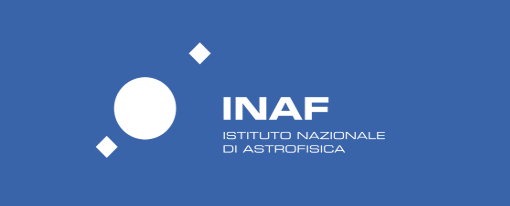 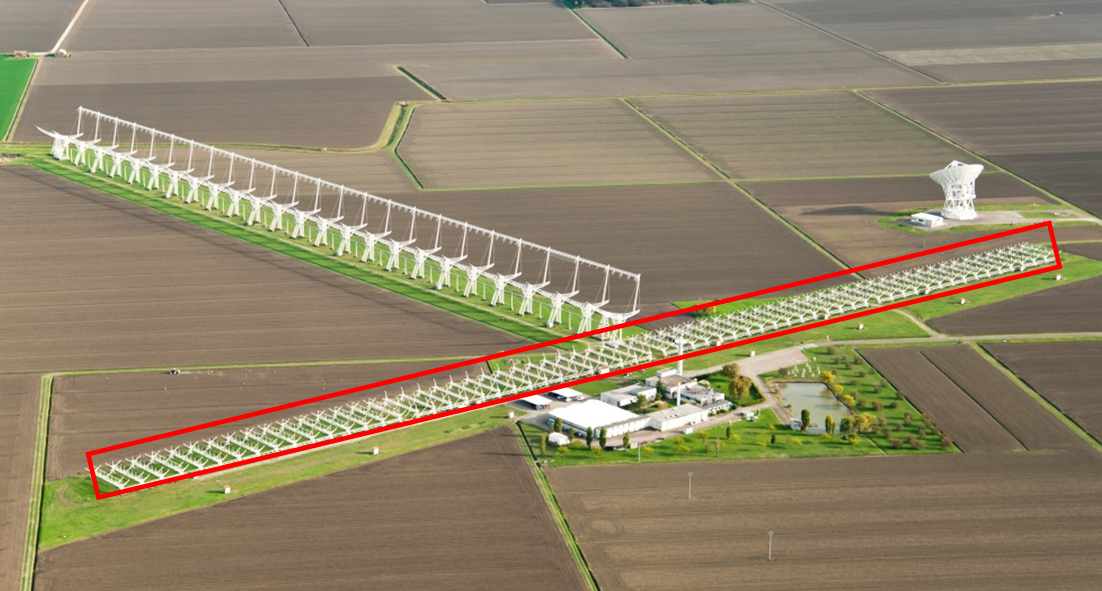 10.000 m2 of collection area                  
 Sensitivity > 1cm @ 2000km slant range 

Extension of the field of view up to 90°x7°           
 Increase the number of trackable objects
Refurbishment of the total N-S arm of the Northern Cross (64 cylindrical parabolic reflectors available          by 2023)
Developments/upgrade at the Northern Cross
European Grants
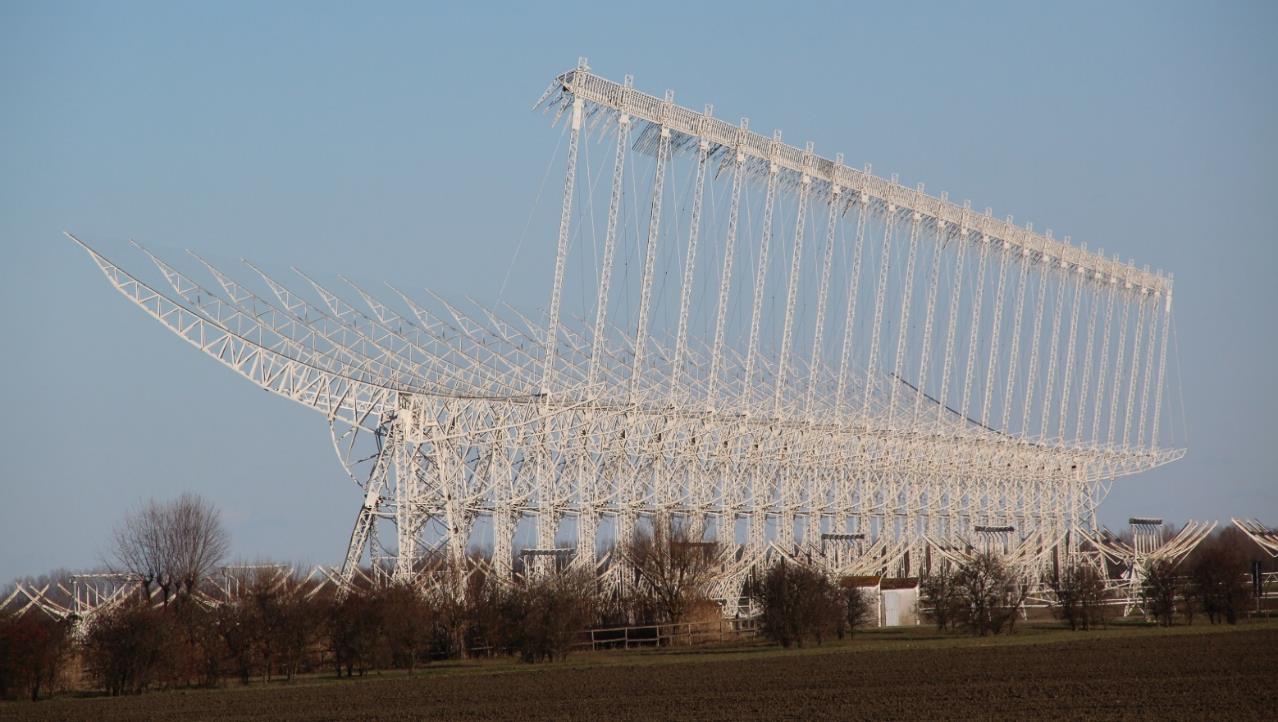 FoV = 7° x 7°
Power = 10kW
Sensitivity to space debris 
 >1 cm @ 4000 km of slant range
Resolution = 4 x 4 arcmin
Upgrade of the E-W arm and construction of a new transmitting antenna
PNRR Funds
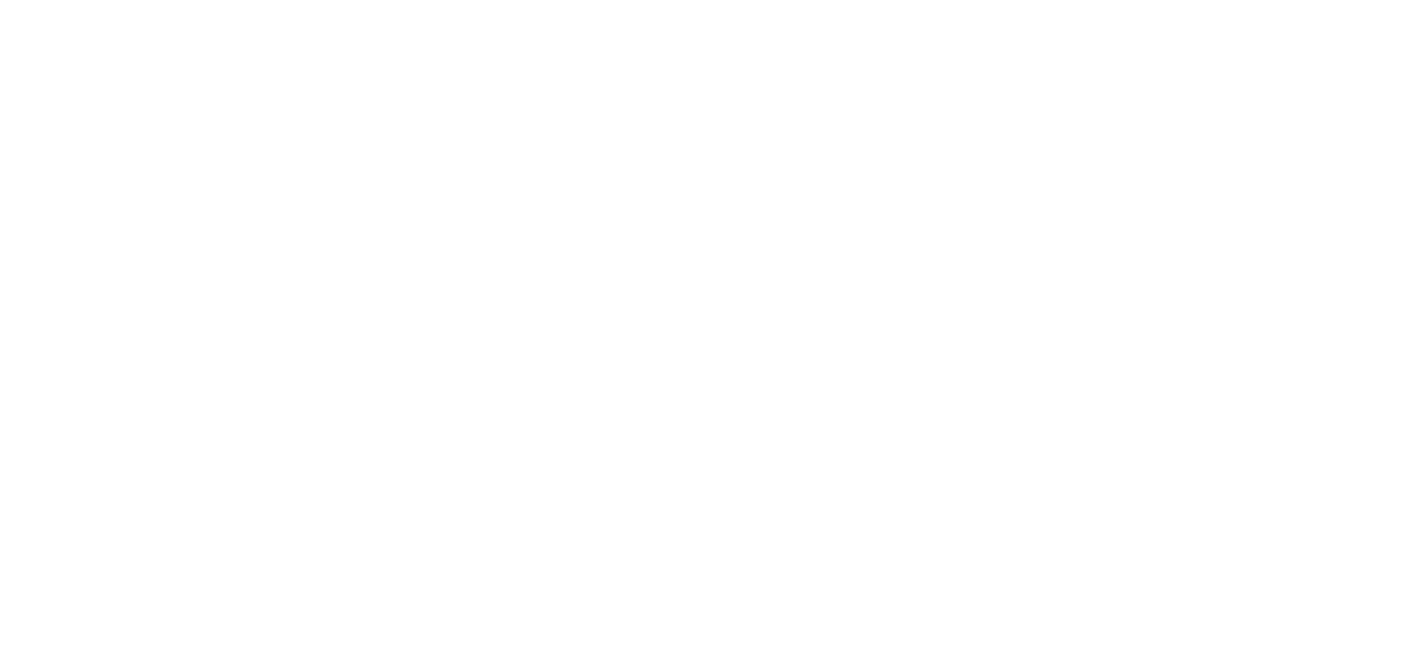 Synergies with the Northern Cross
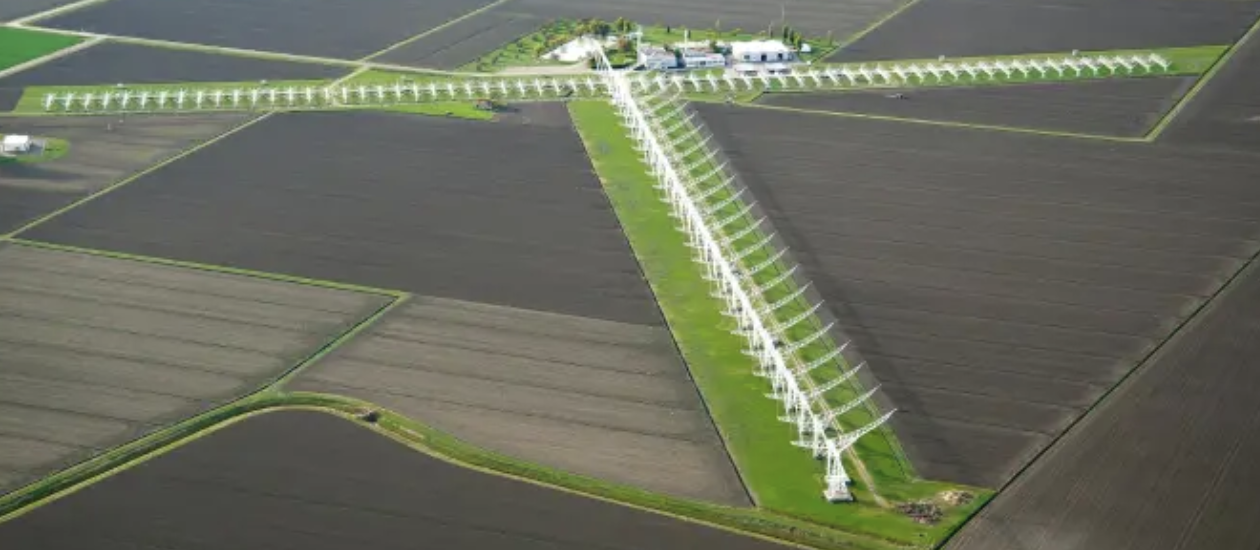 Northern Cross (NC) collecting Area about twice that of CHORD
For most repeating FRBs with a signal covering the 400 MHz band, the Northern Cross sensitivity is only a factor ≈2-3 worse than CHORD
Northern Cross bandwidth (BW) much smaller than that of CHORD
…but…
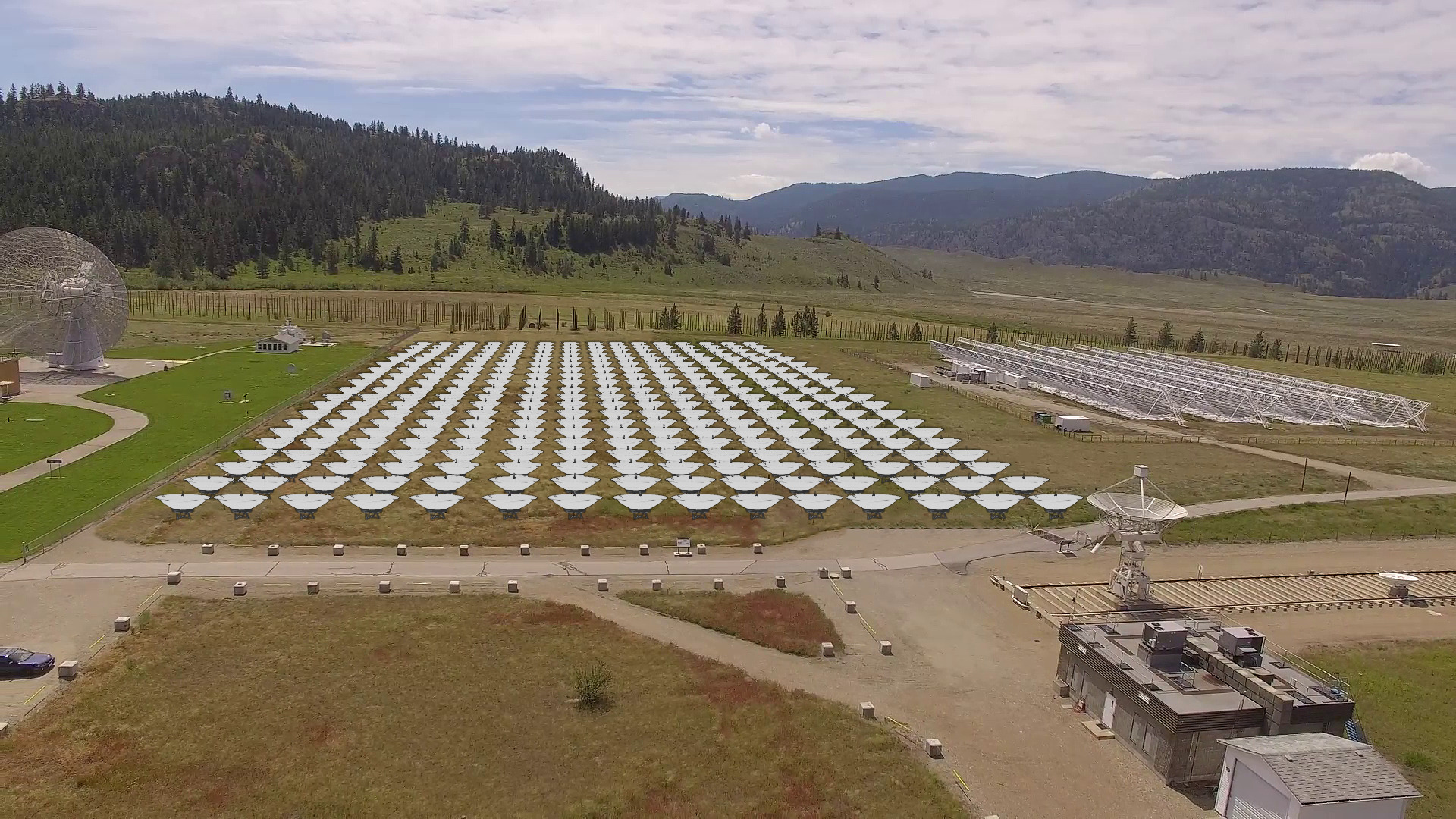 Several repeaters can be daily followed up by the NC in parallel with CHORD and replacing CHORD when CHORD will repoint in alternate directions in the sky
most repeating FRBs are BW-limited to ≈ hundreds MHz, i.e. ≈ 10-20 times the Northern Cross BW implying a factor 3-4 less in sensitivity of NC wrt CHORD
© Tracy Zhuo @CITA
Missione 4 • Istruzione e Ricerca
Missione 4 • Istruzione e Ricerca
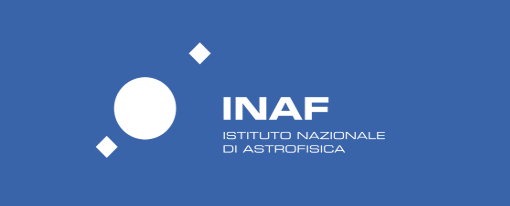 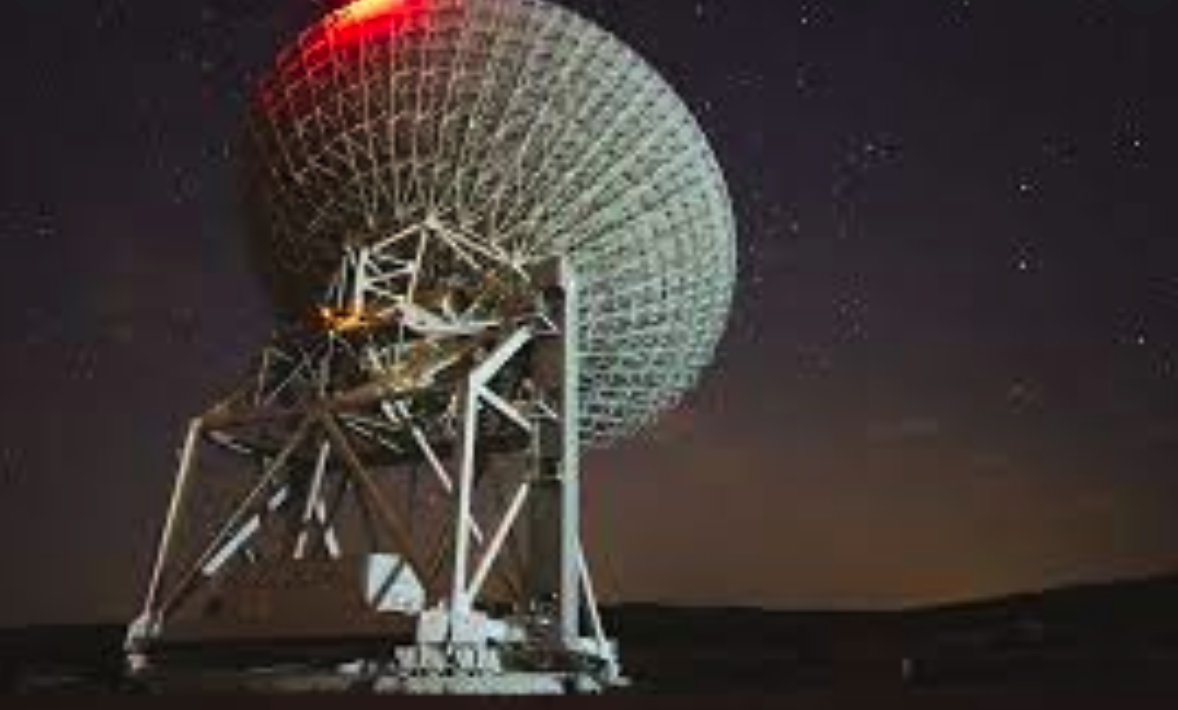 SRT: 300 MHz, 1.4 GHz, 6 GHz
Northern Cross: 408 MHz
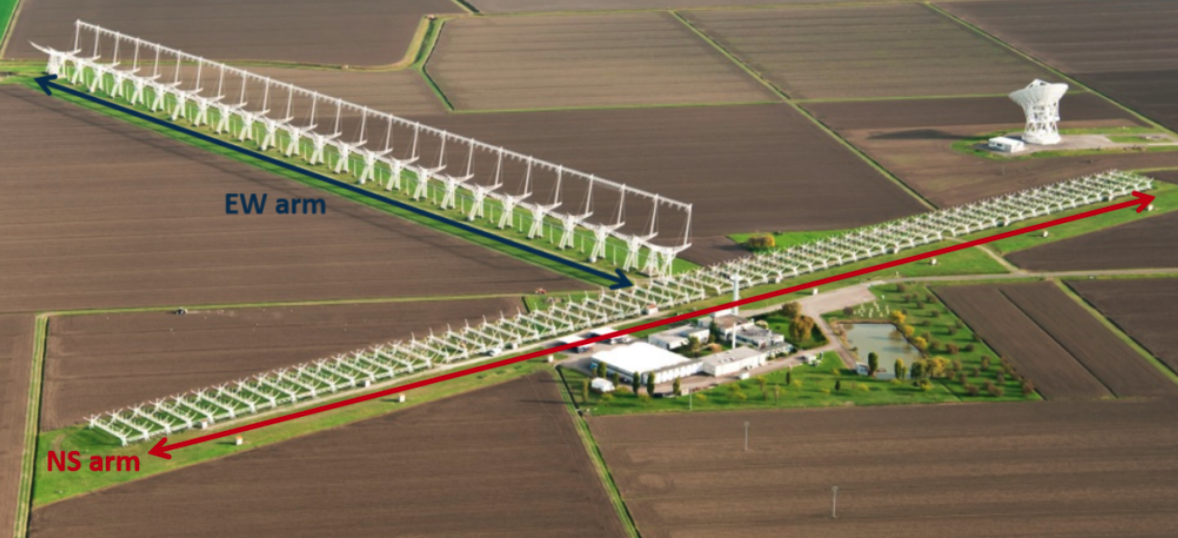 Major running investigations/instruments (by Italian teams)
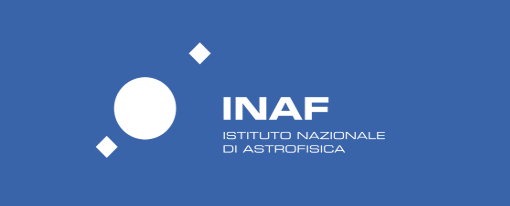 Major running investigations/instruments (by Italian teams)
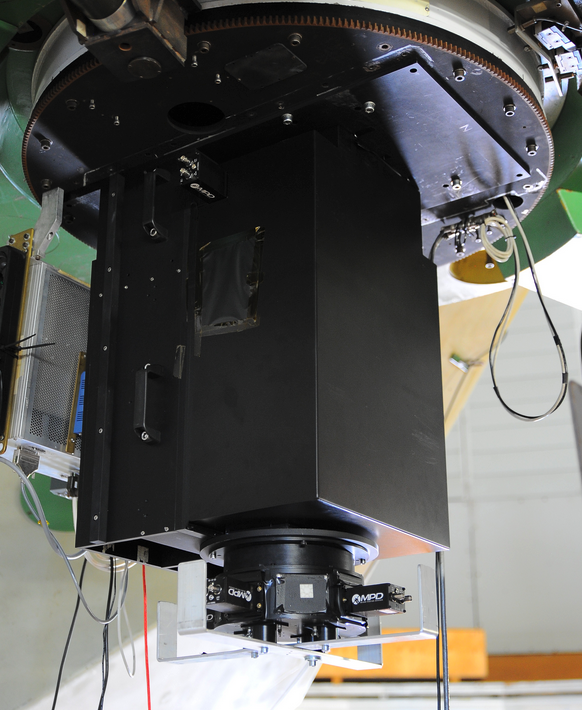 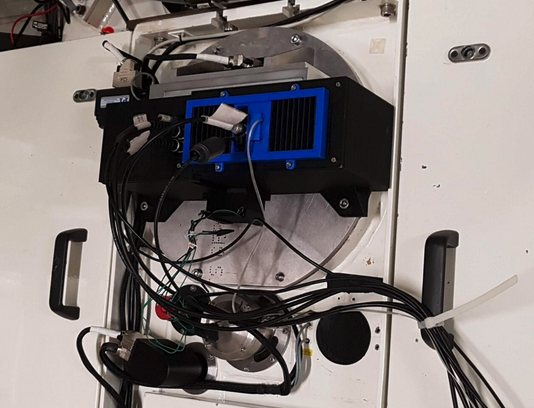 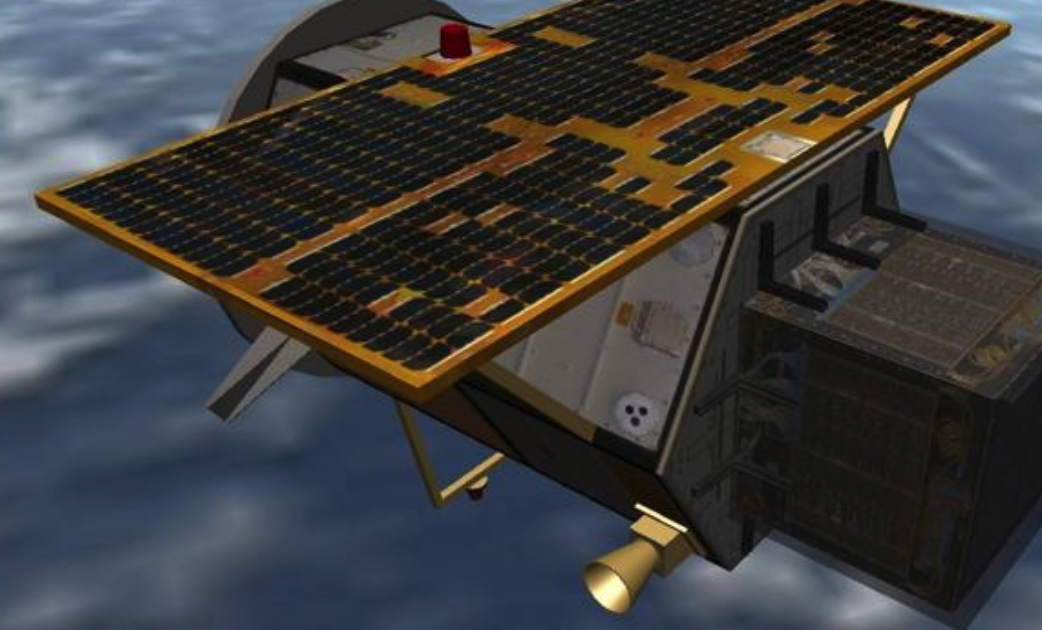 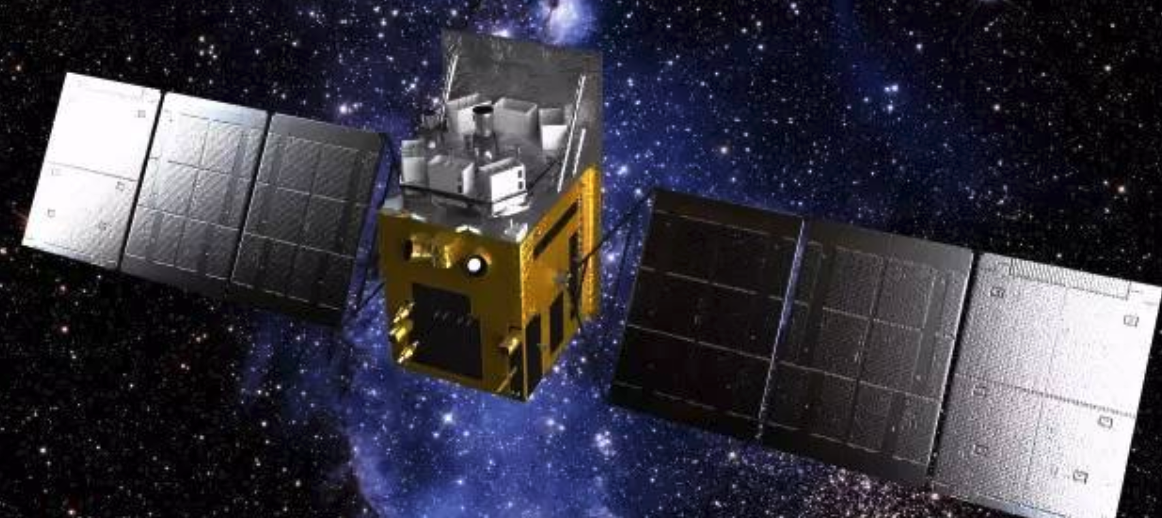 SiFAP2@TBG, AQUEYE+@Copernicus: ultrafast optical photometers
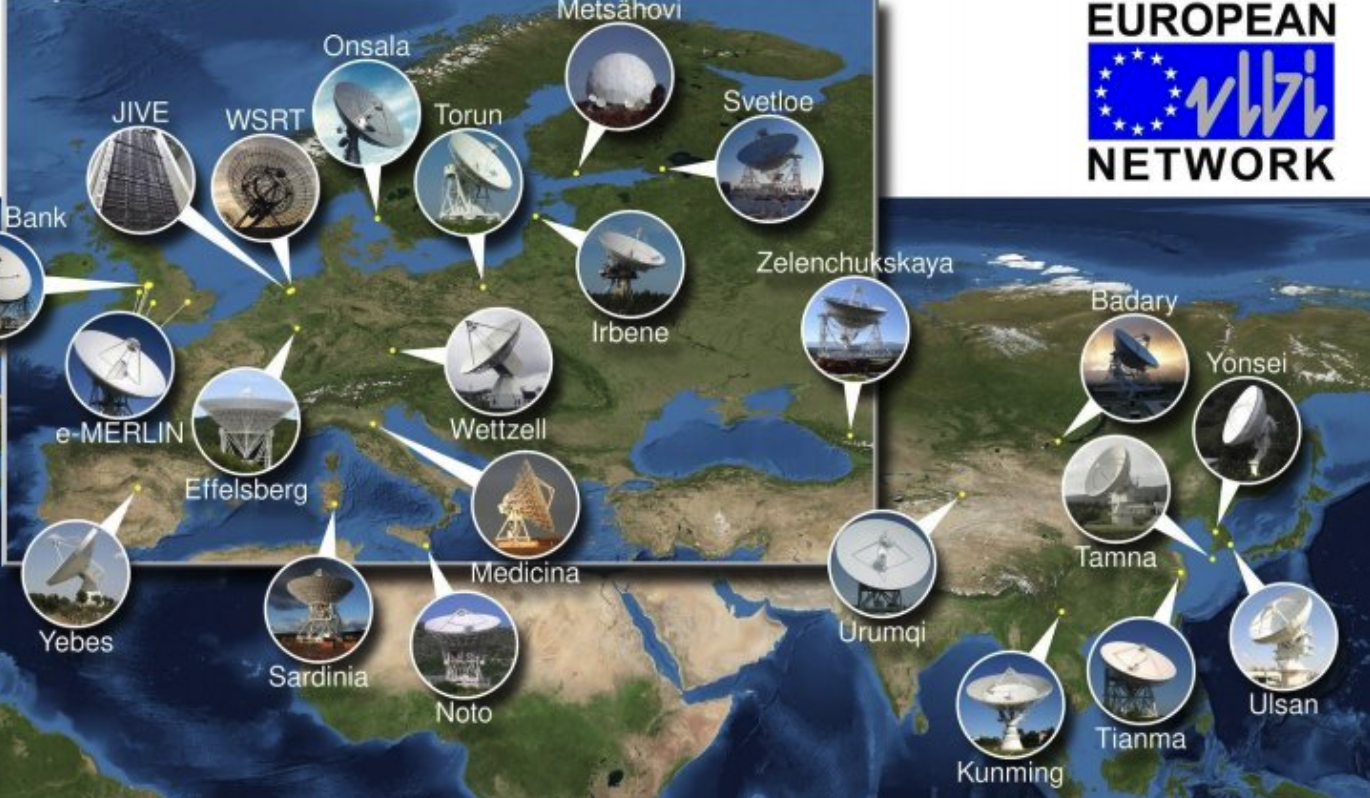 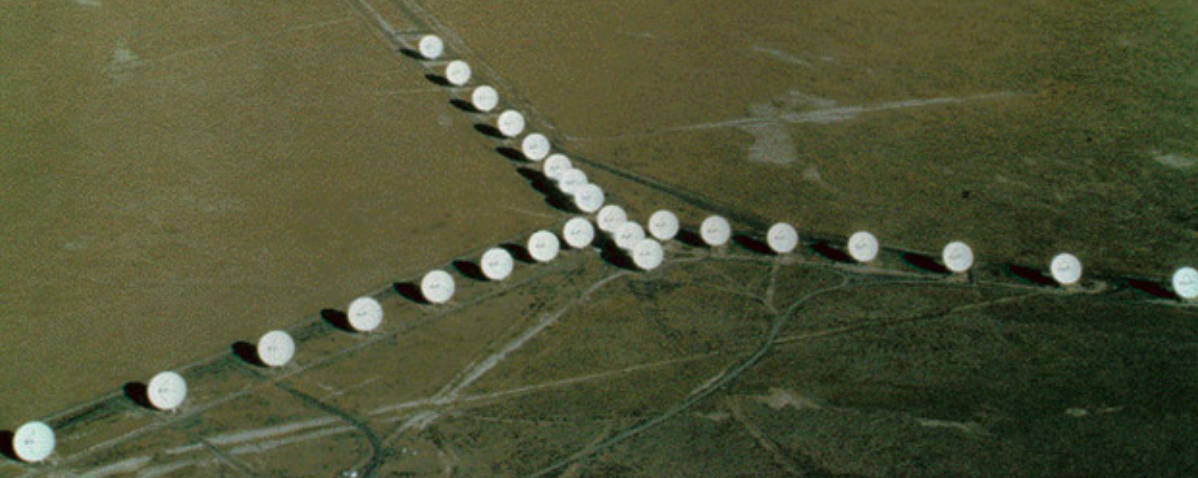 HXMT, and all suite of X-ray and 𝝪-ray telescopes: study of (upper limits to) prompt and afterglow emission
Large MWL campaigns organized: ~ 50 people involved                                 
[ e.g. Pilia et al 2020, Zampieri et al 2022, Trudu et al 2023 ]
VLA, EVN: radio localization and host characterization
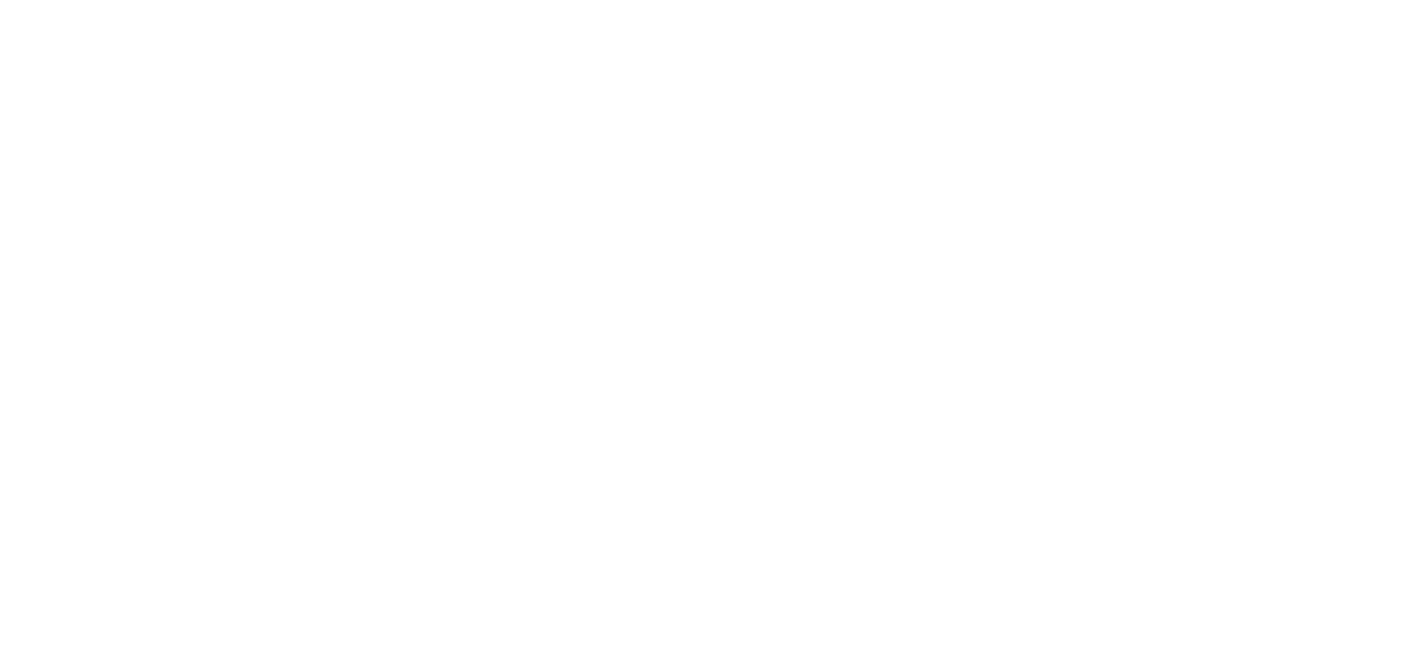 Missione 4 • Istruzione e Ricerca
Missione 4 • Istruzione e Ricerca